Unit 4
Did you go to 
the party?
Lesson 2
VOCABULARY
Verd – (v)
A. Vocabulary
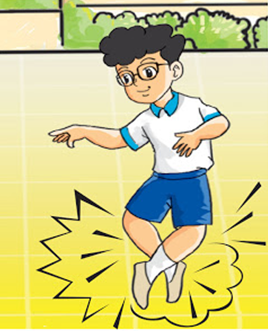 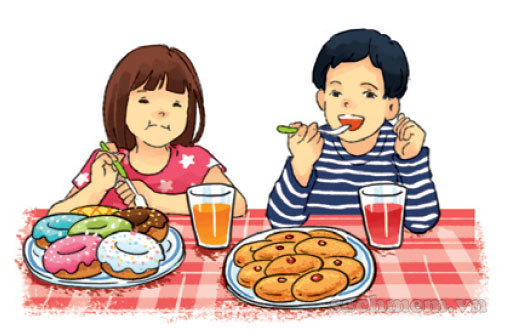 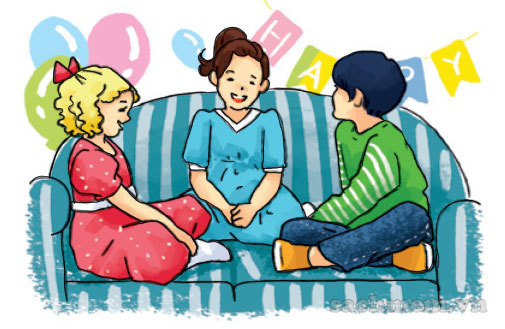 eat
- have
chat
dance
nói chuyện
nhảy
ăn
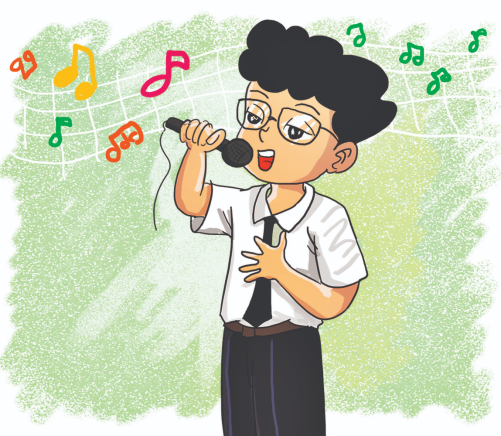 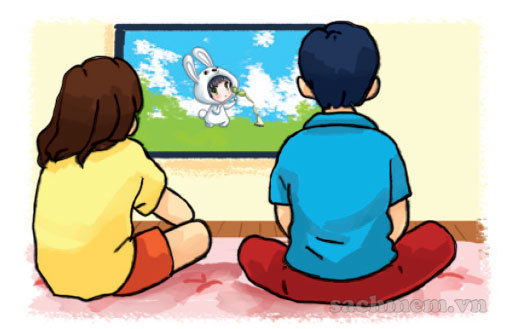 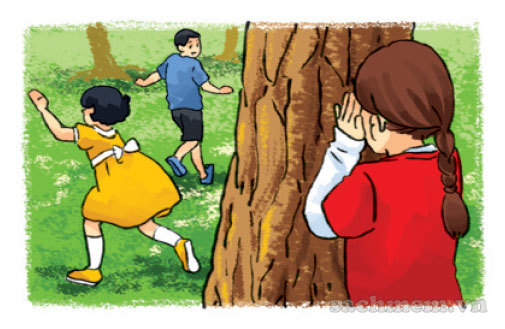 watch
sing
play
xem
chơi
hát
GRAMMAR
1. Look, listen and repeat.
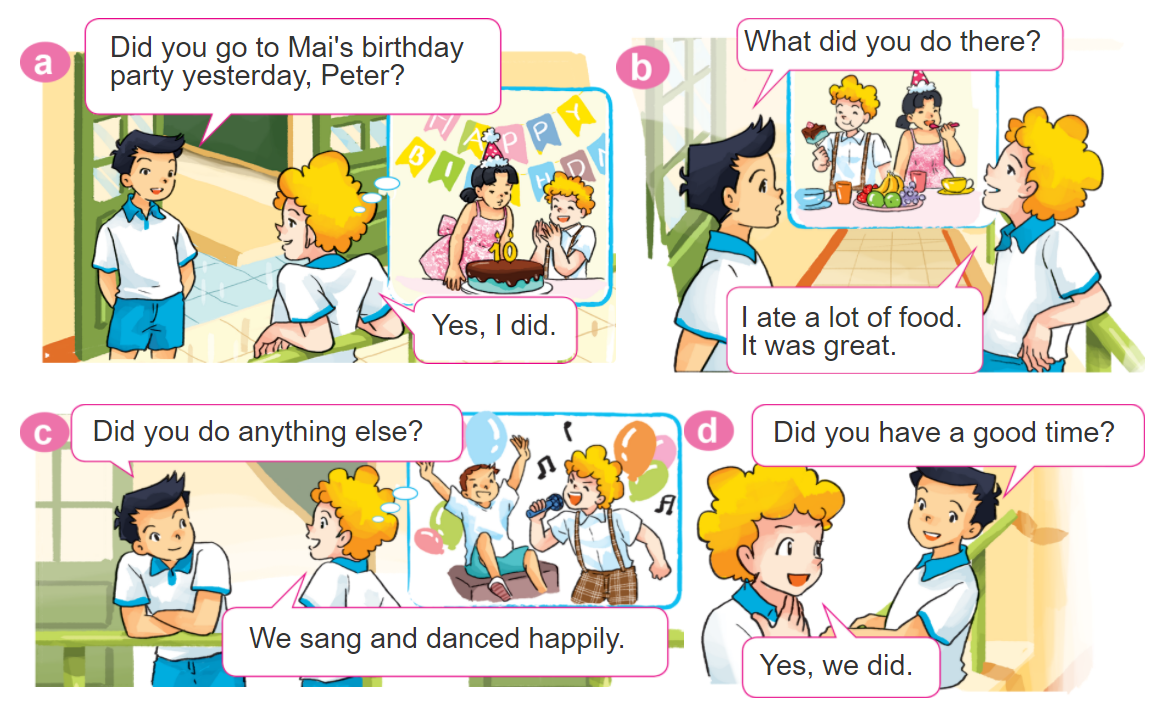 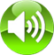 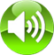 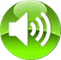 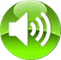 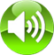 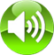 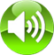 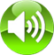 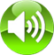 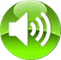 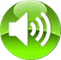 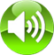 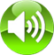 Cách nói đã làm một hoạt động (Ved/V2):
B. Grammar
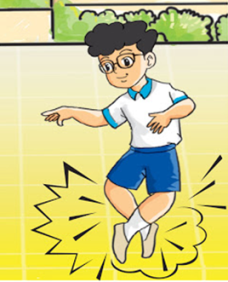 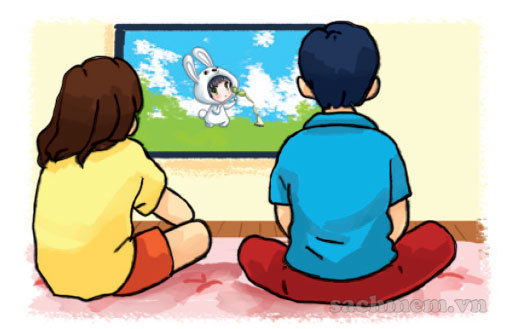 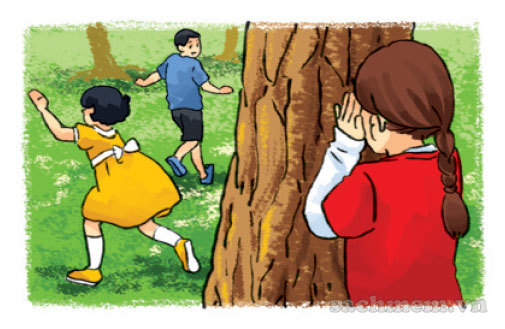 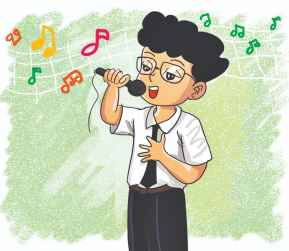 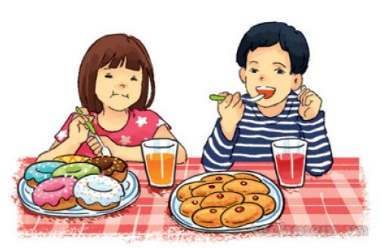 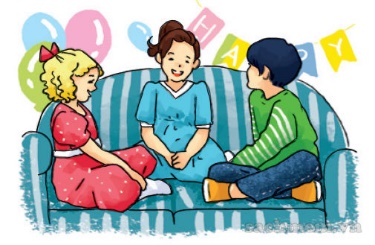 chat
play
watch
dance
sing
eat / have
nói chuyện
chơi
xem
Nhảy
ăn
Nhảy
chatted
played
watched
danced
ate / had
sang
Đã n.chuyện
đã chơi
Đã xem
Đã nhảy
Đã ăn
Đã hát
2. Point and say
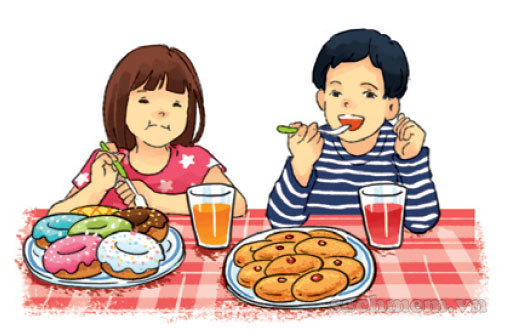 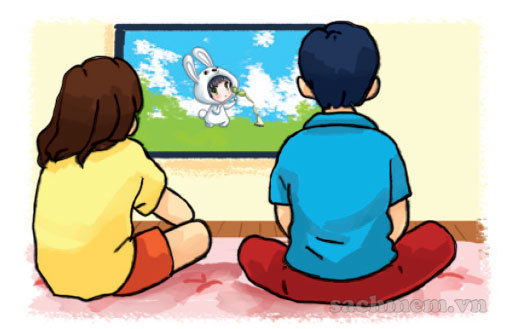 What did you do at the party?
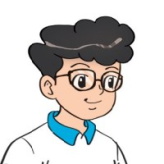 We ___________.
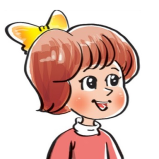 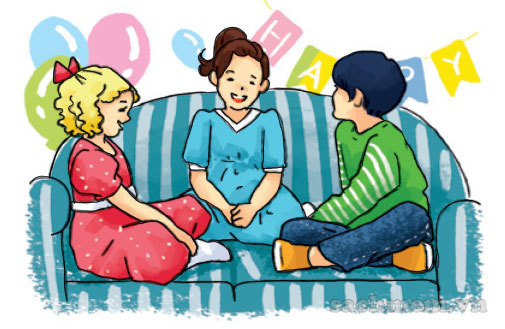 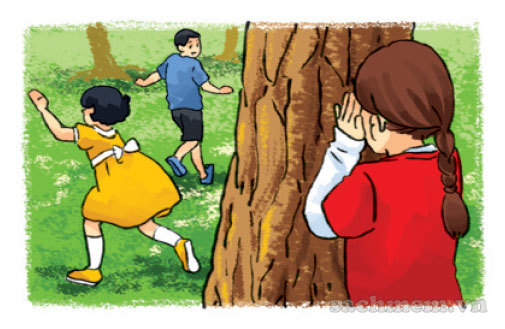 had nice 
food and drink
watched cartoons
played 
hide-and-seek
chatted 
with friends
B. Grammar
Hỏi và đáp các bạn đã làm gì ở bữa tiệc:
What did you do at the party?
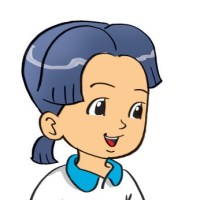 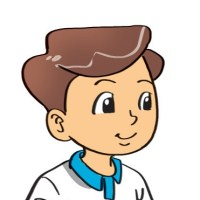 + Ved/V2
We ________________.
Hỏi và đáp bữa tiệc đã như thế nào?
How was the party (it)?
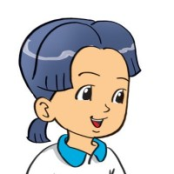 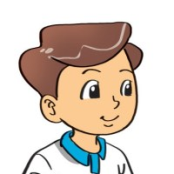 It was _______.
+ adj
3. Let’s talk
Yes. I did.
Did you ________?
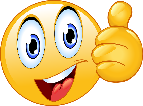 No, I didn't.
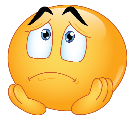 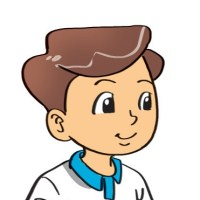 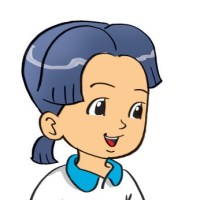 How was it?
It was________.
What did you do there?
I/We ____________.
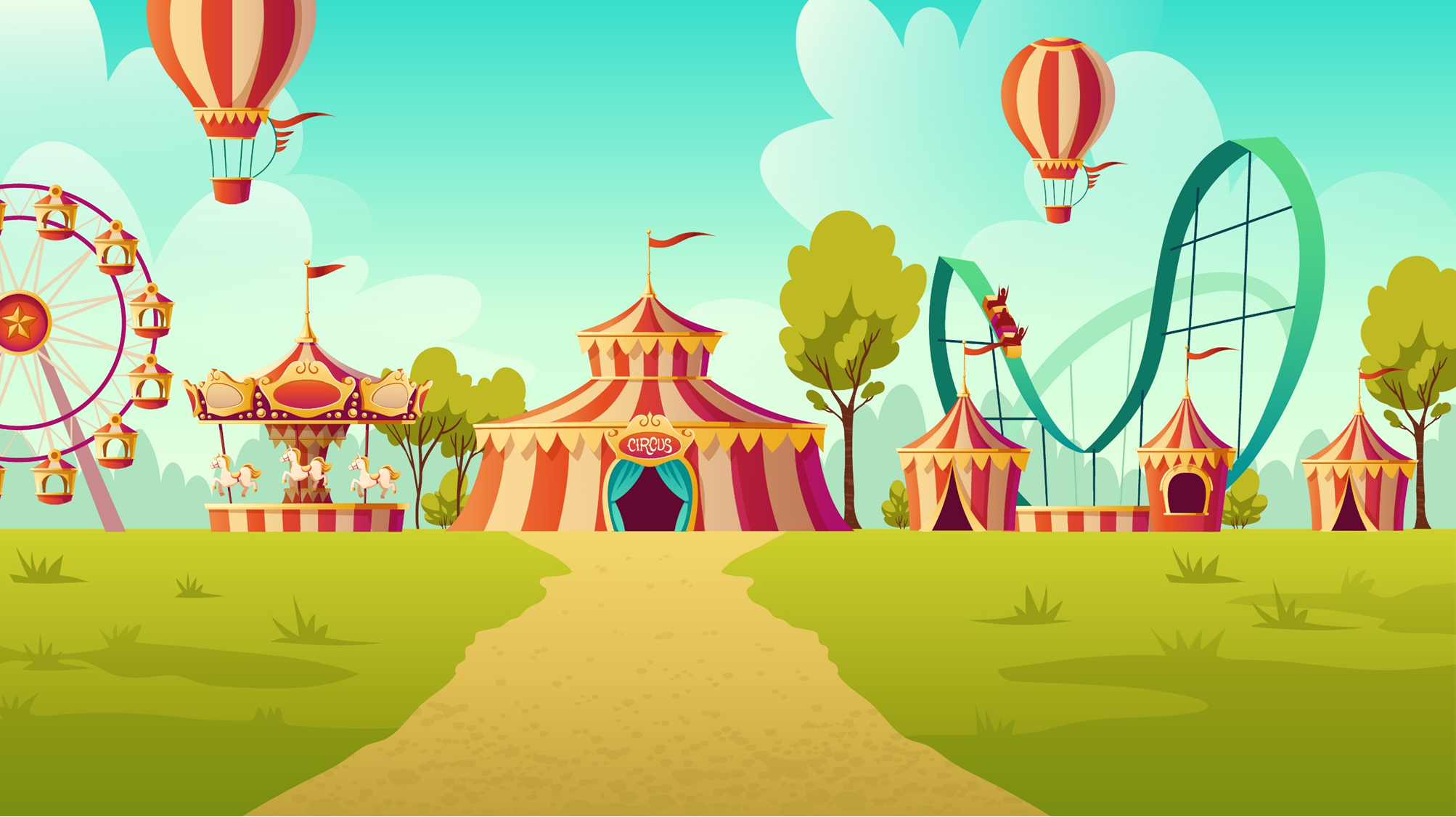 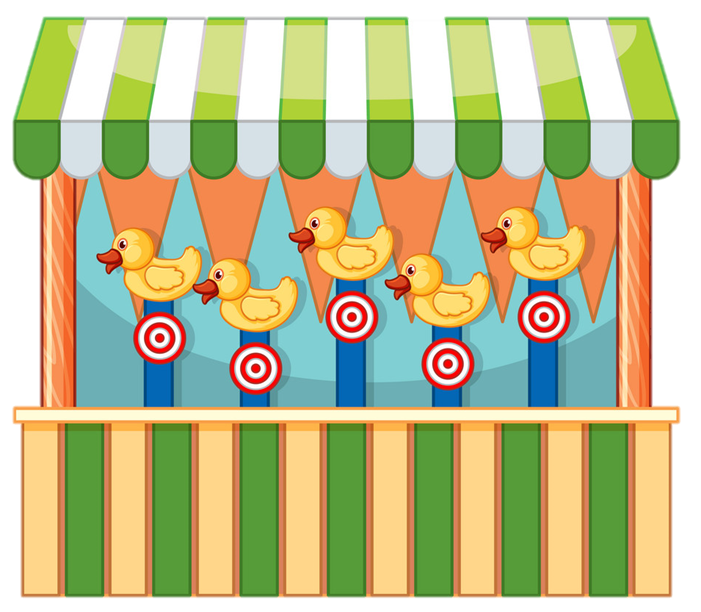 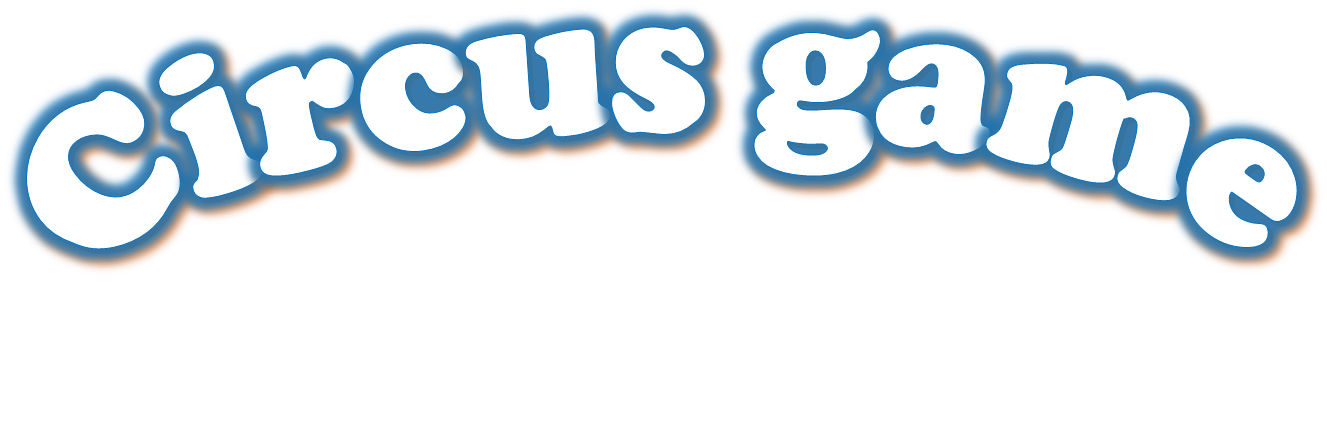 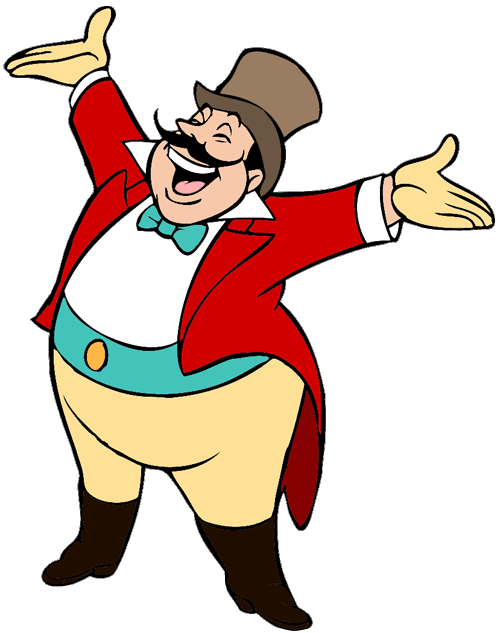 START
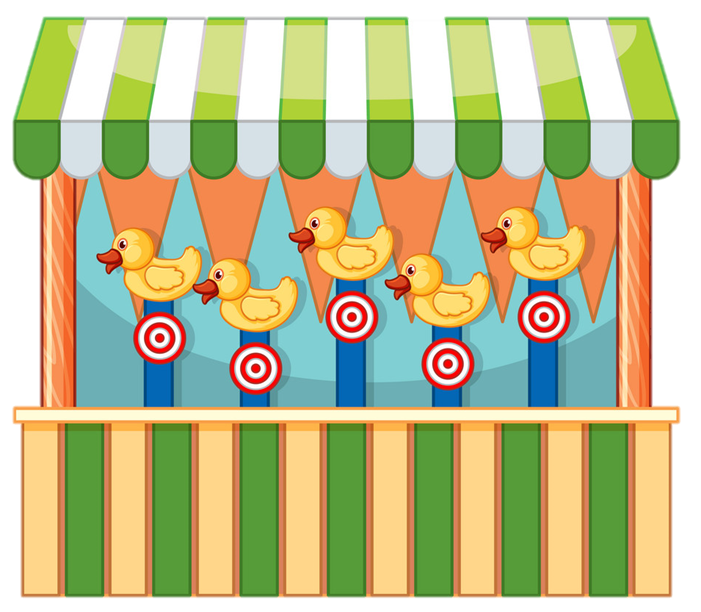 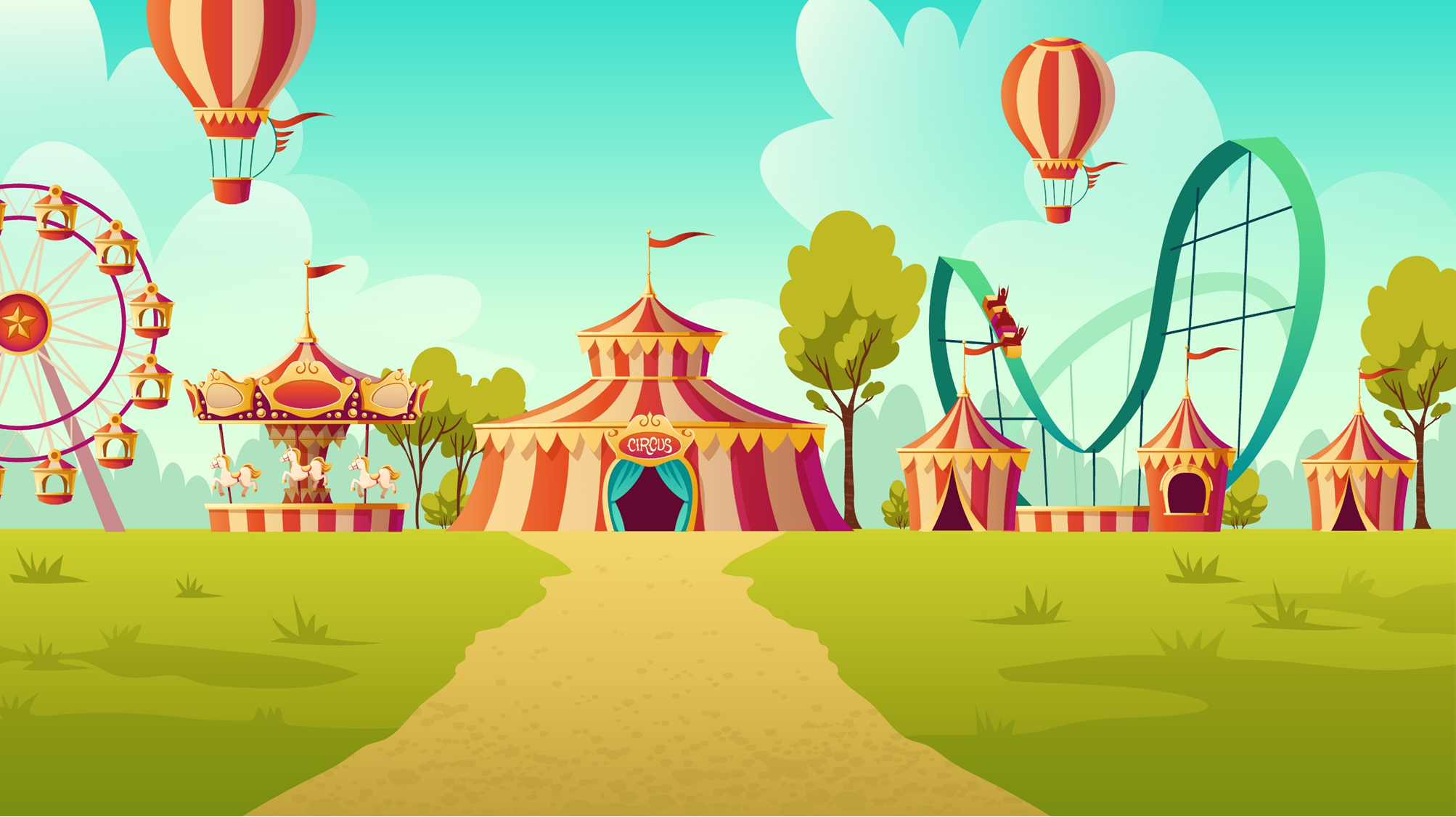 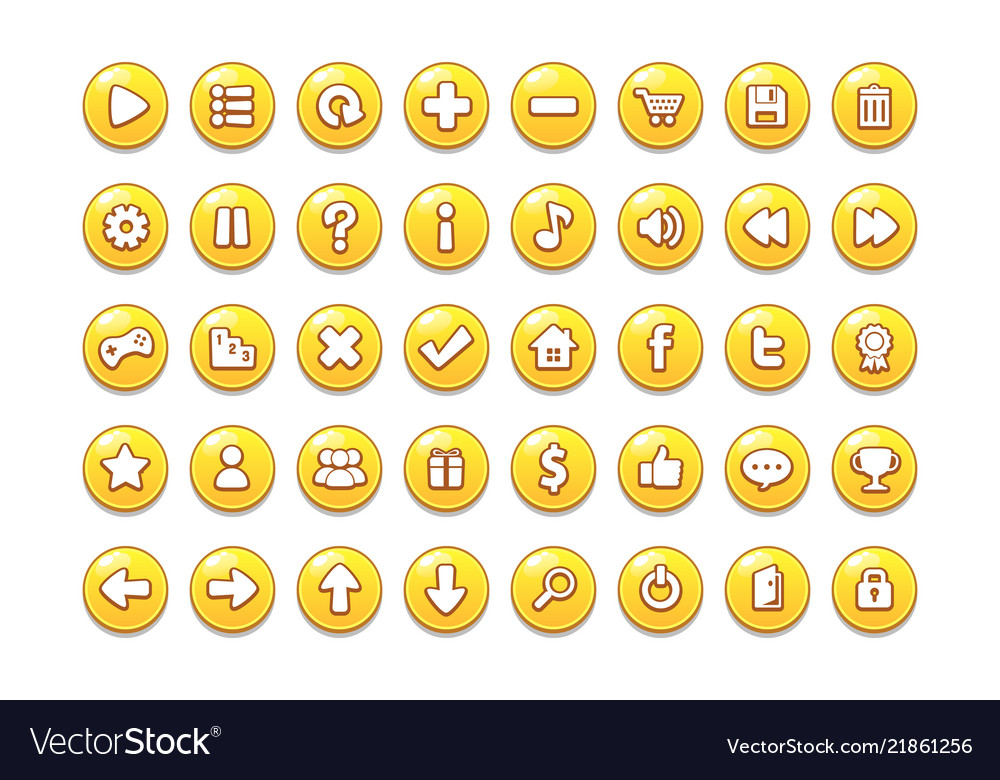 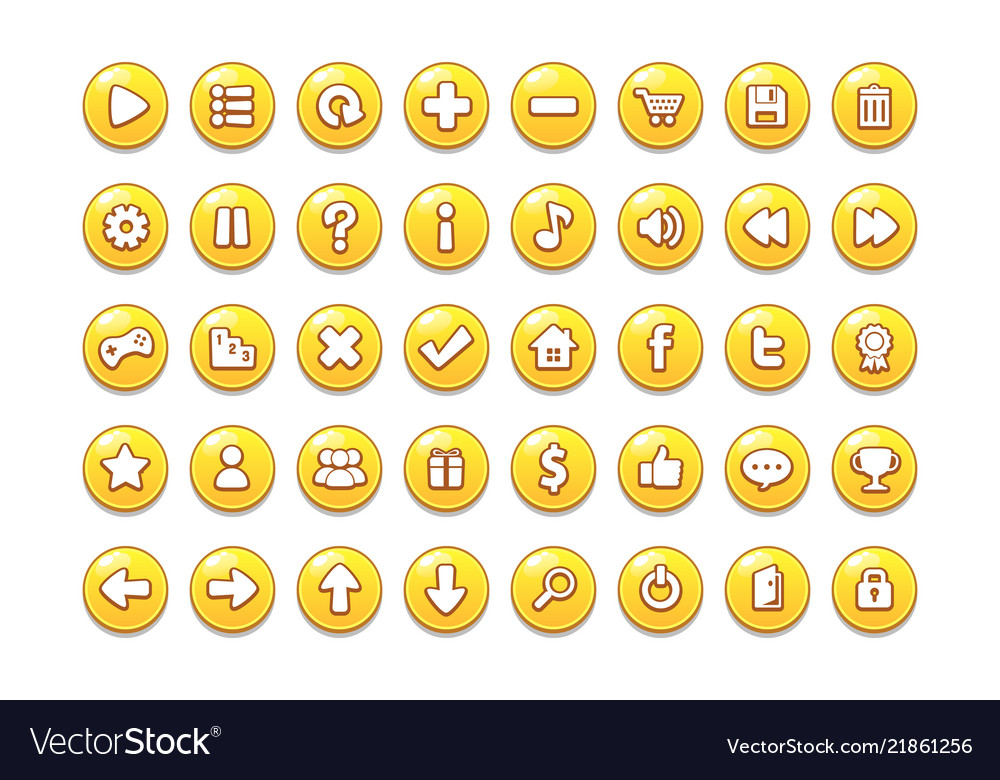 What did you do at the party?
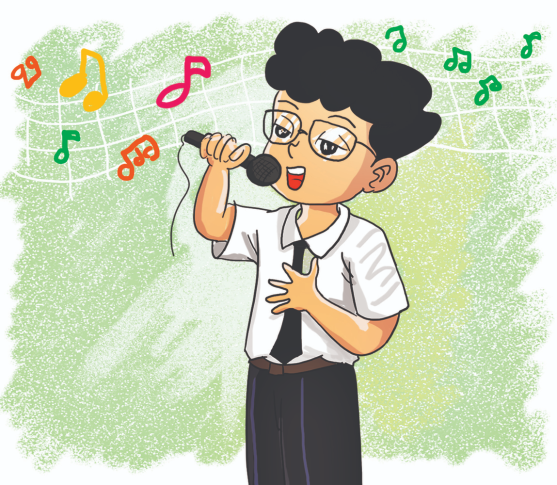 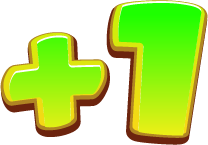 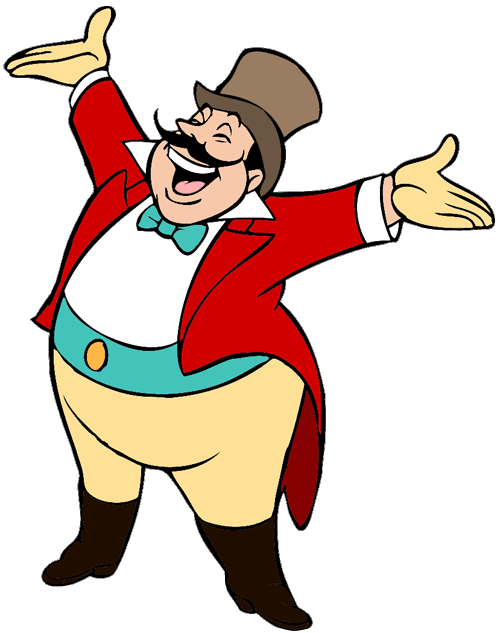 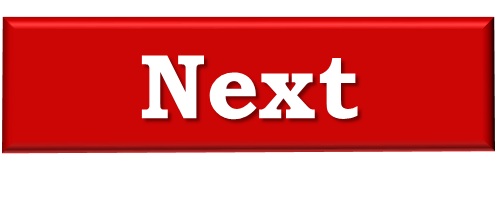 We sing many songs.
We sang many songs.
We singed happily.
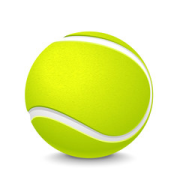 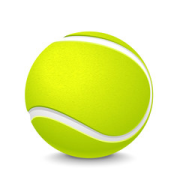 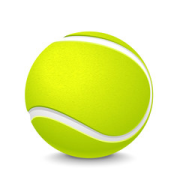 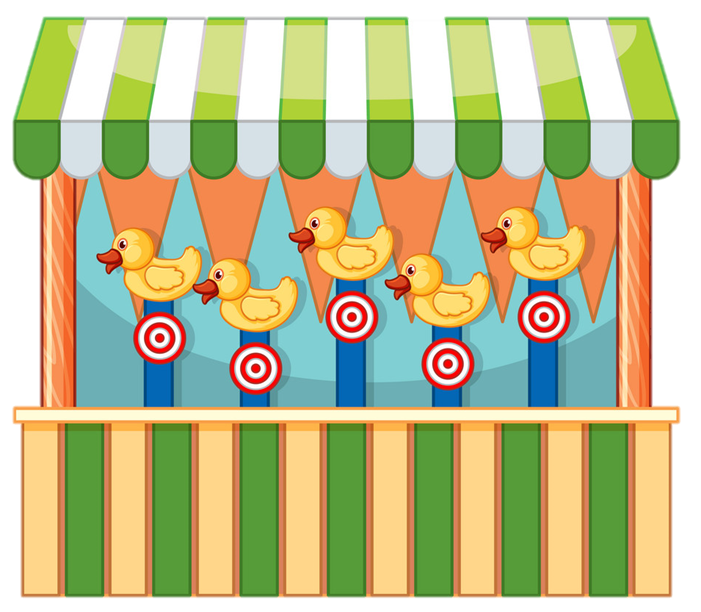 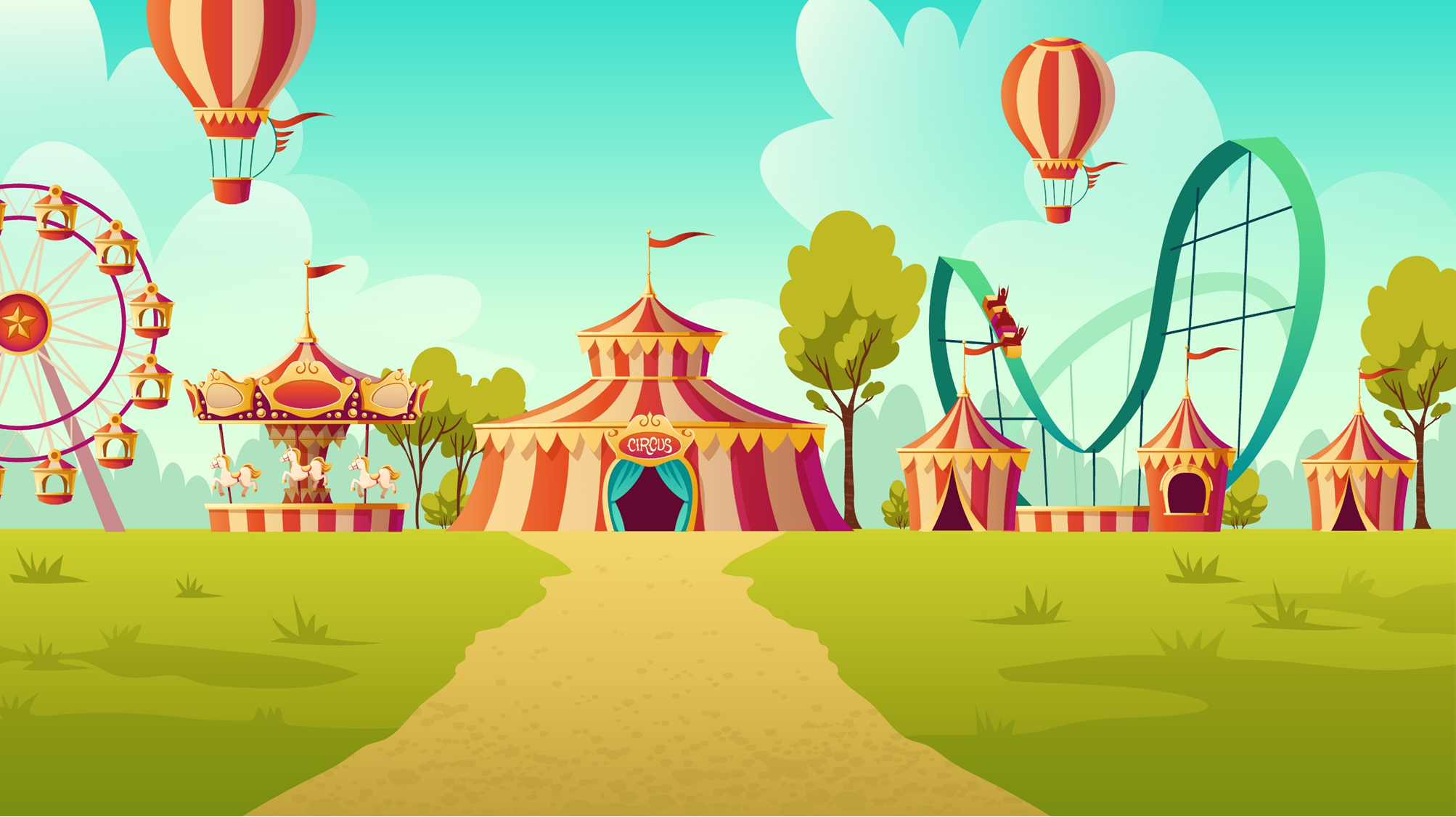 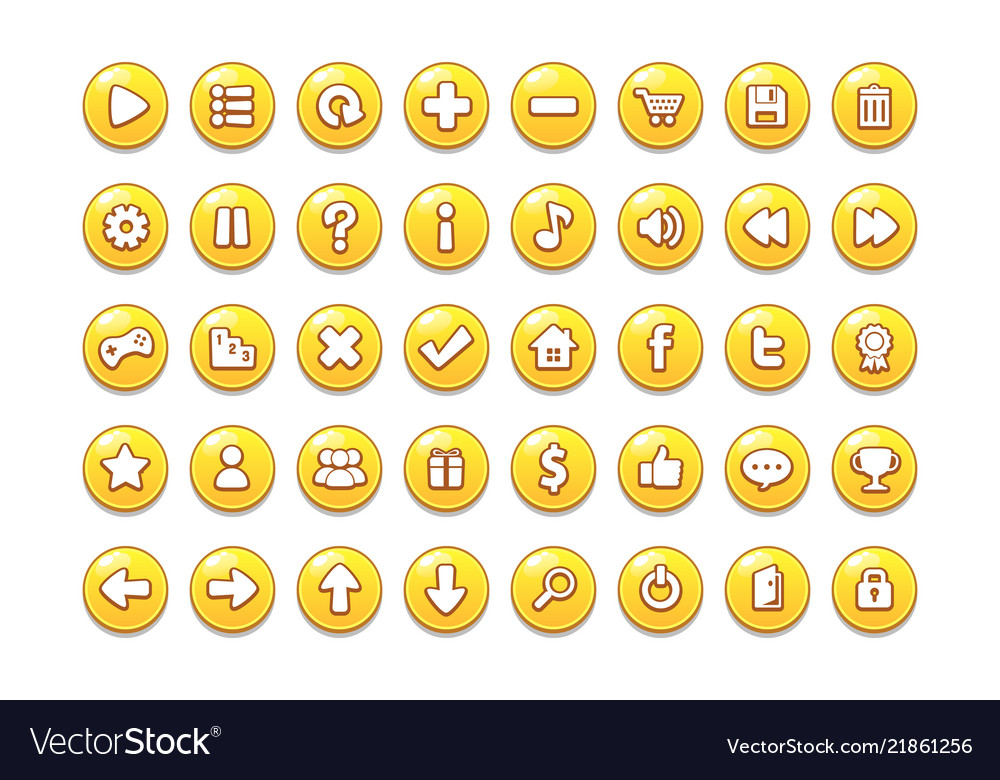 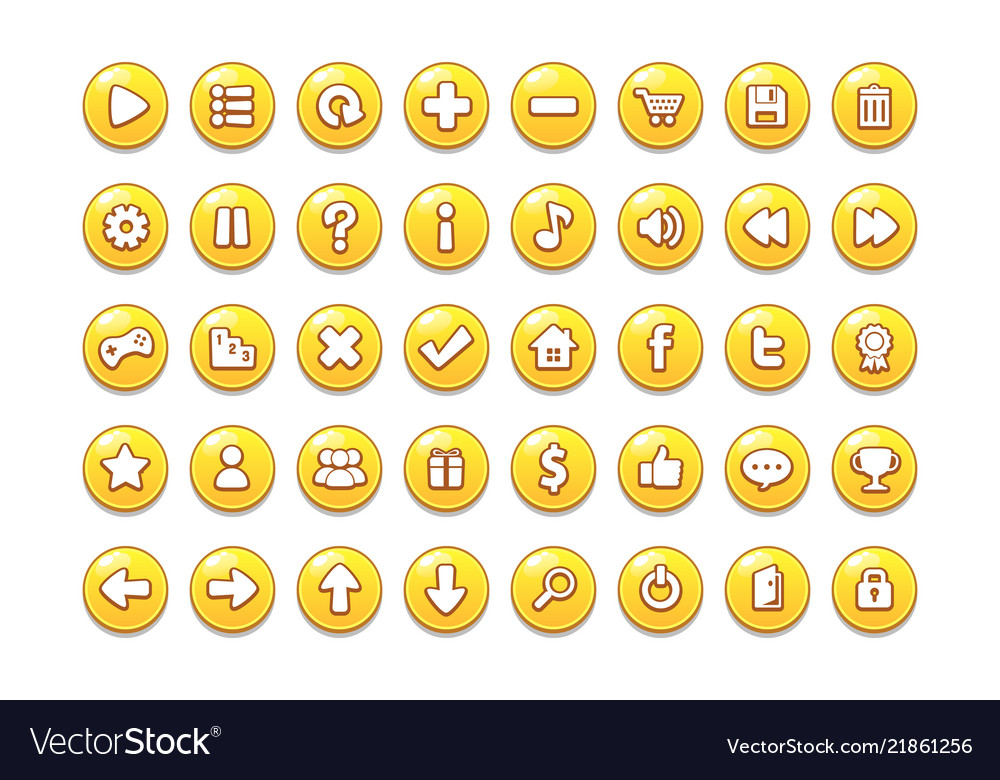 What did you do at the party?
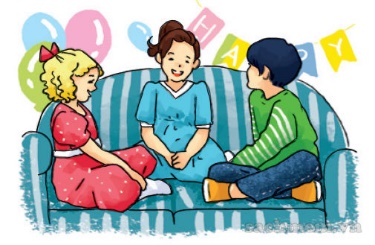 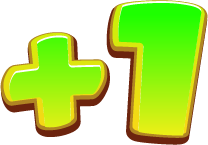 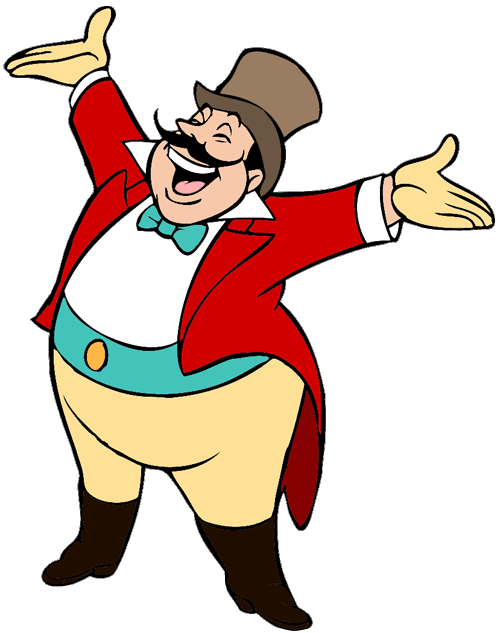 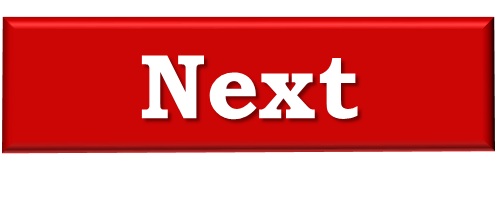 We chat with my friends.
We chatted with my friends.
We chated with my friends.
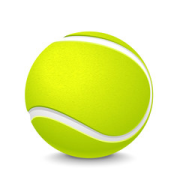 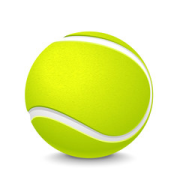 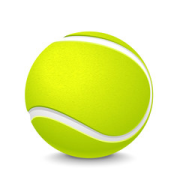 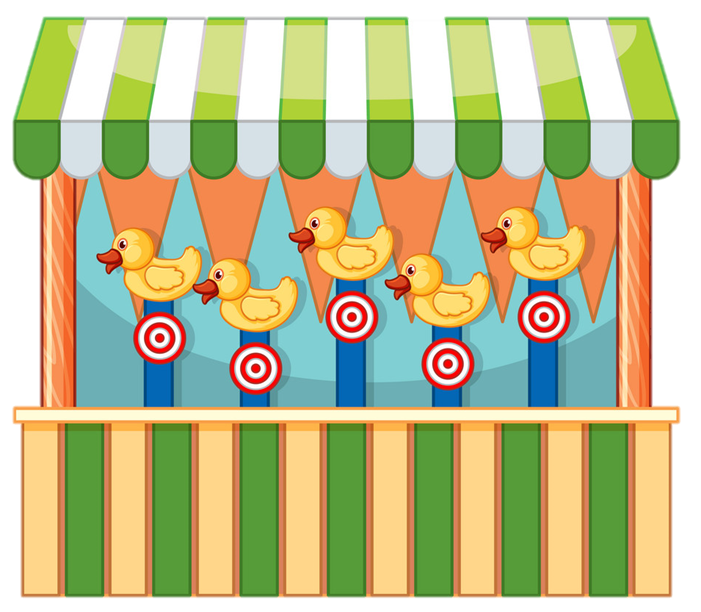 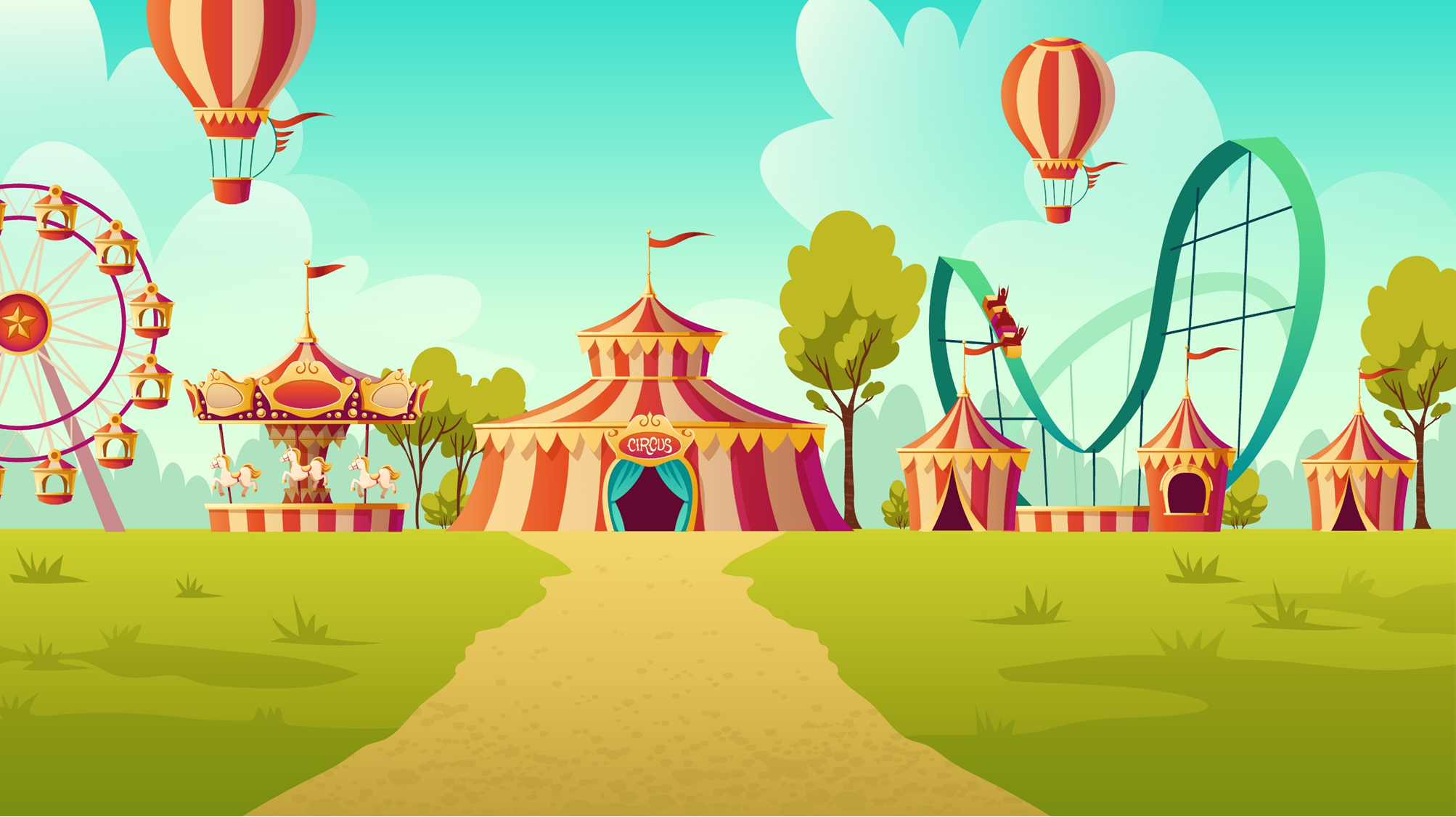 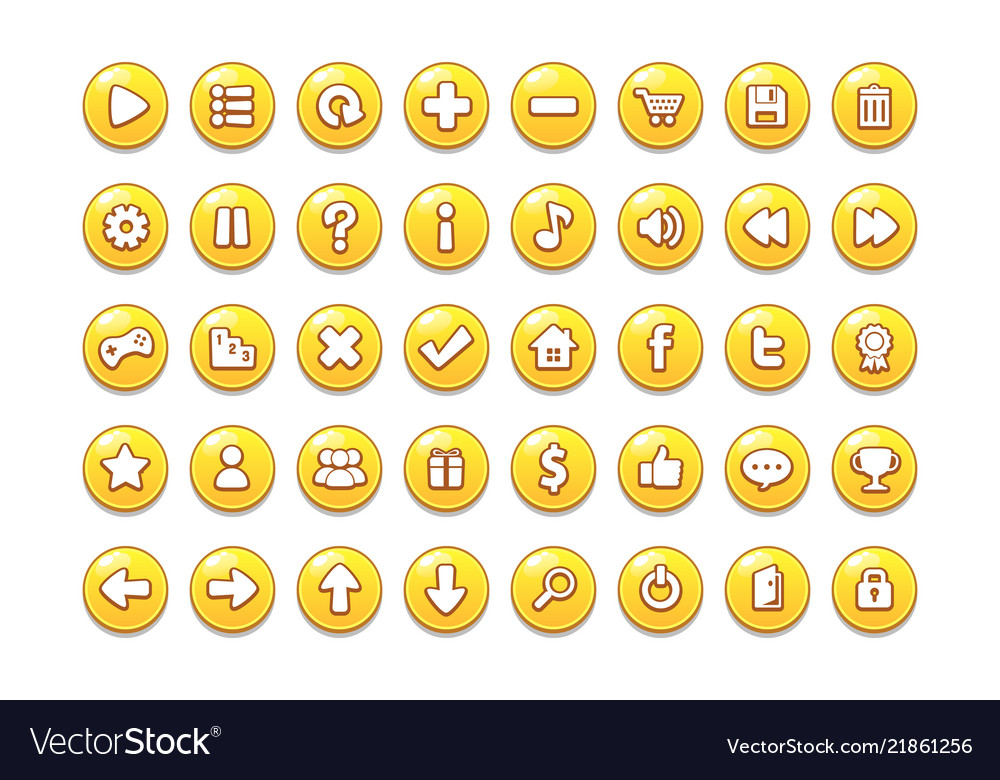 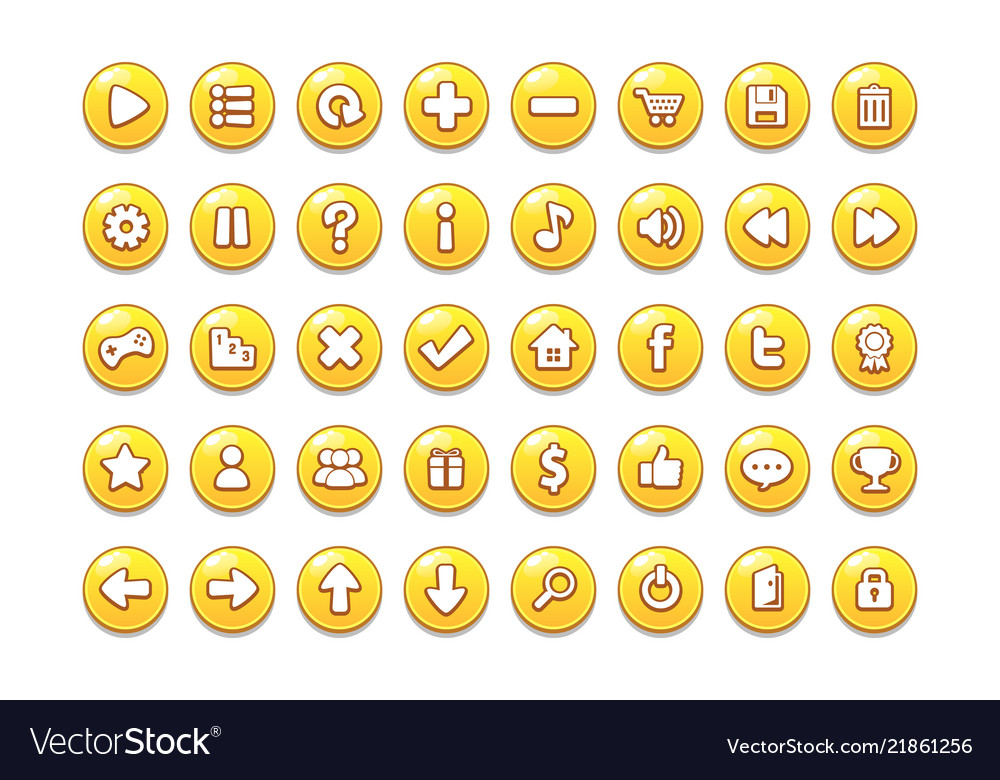 What did you do at the party?
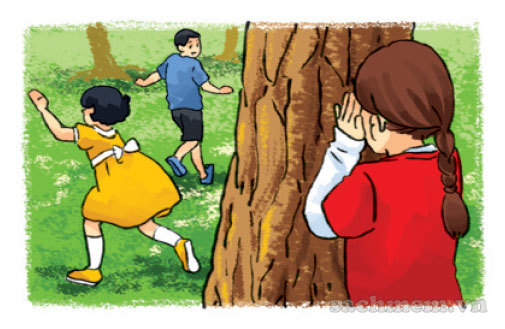 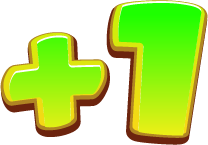 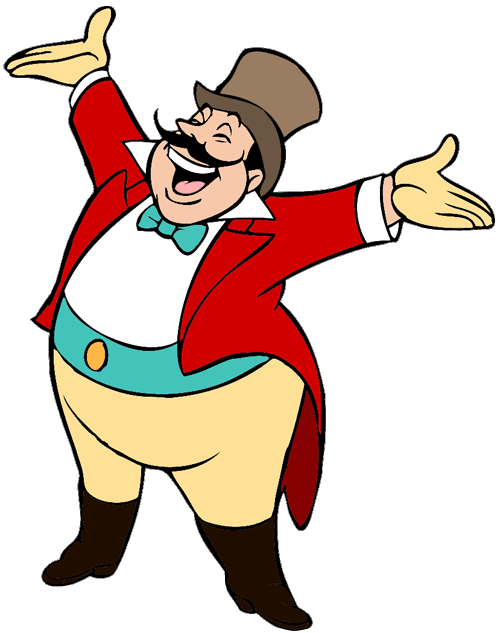 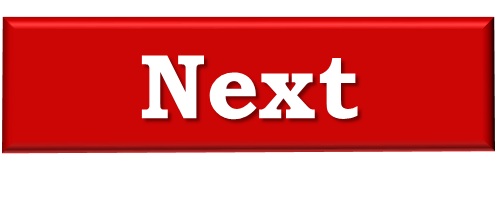 We play hide-and-seek.
We plays hide-and-seek.
We played hide-and-seek.
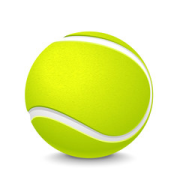 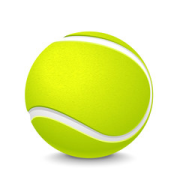 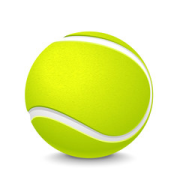 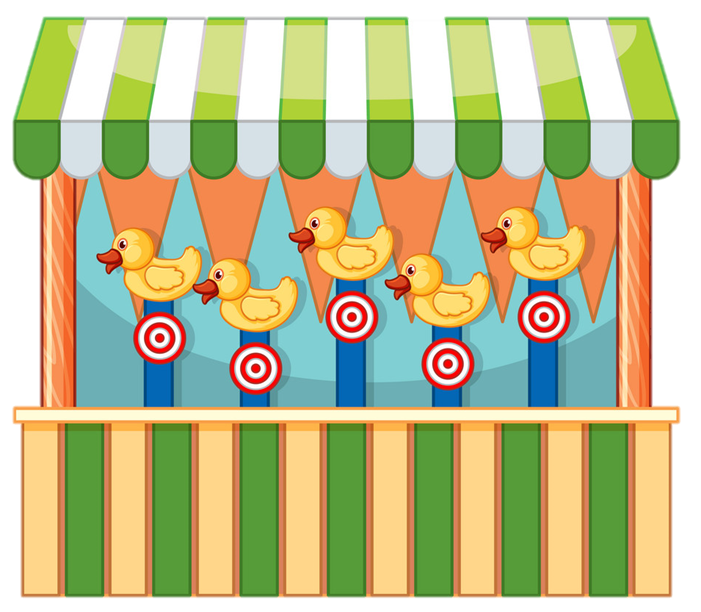 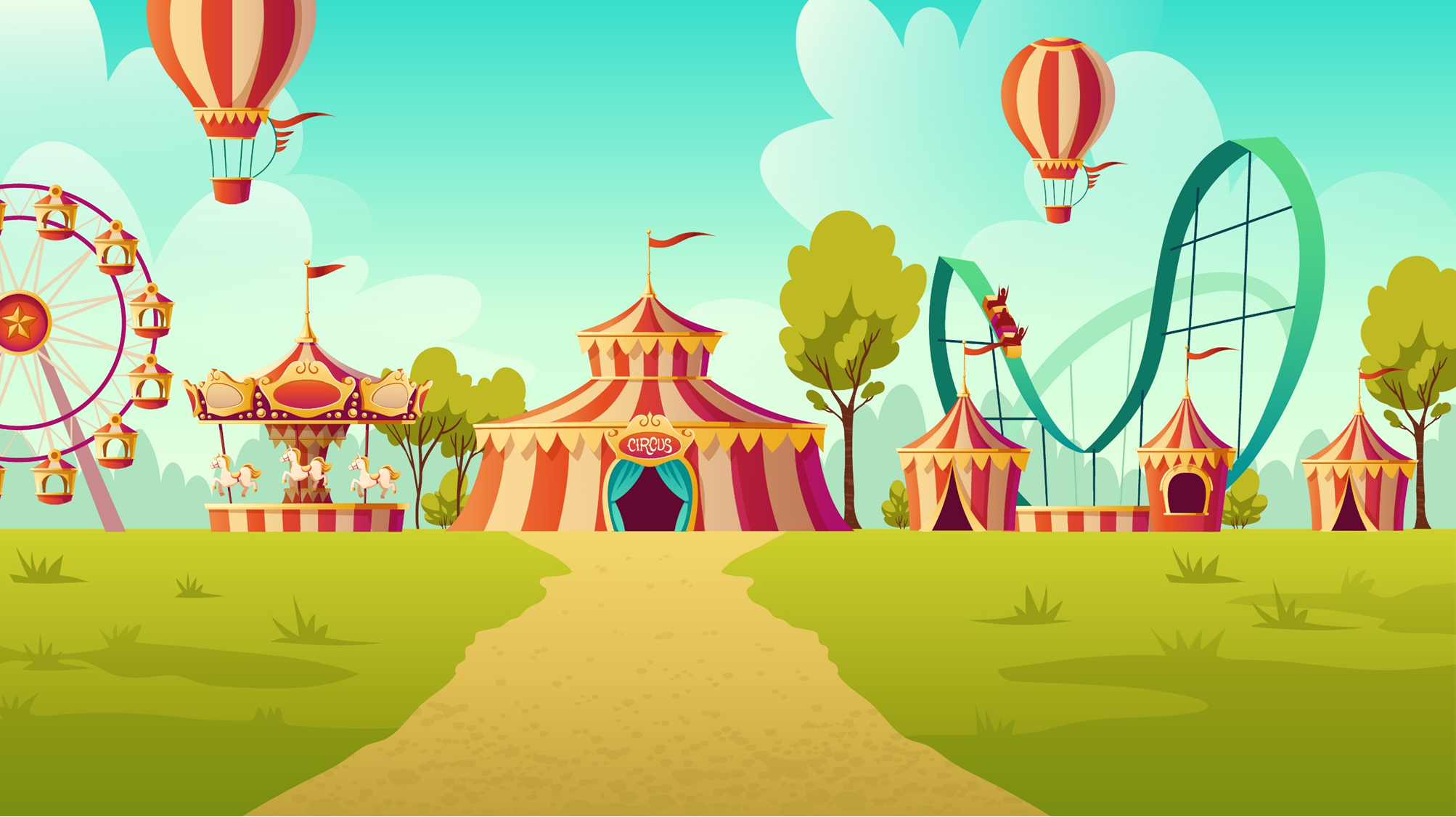 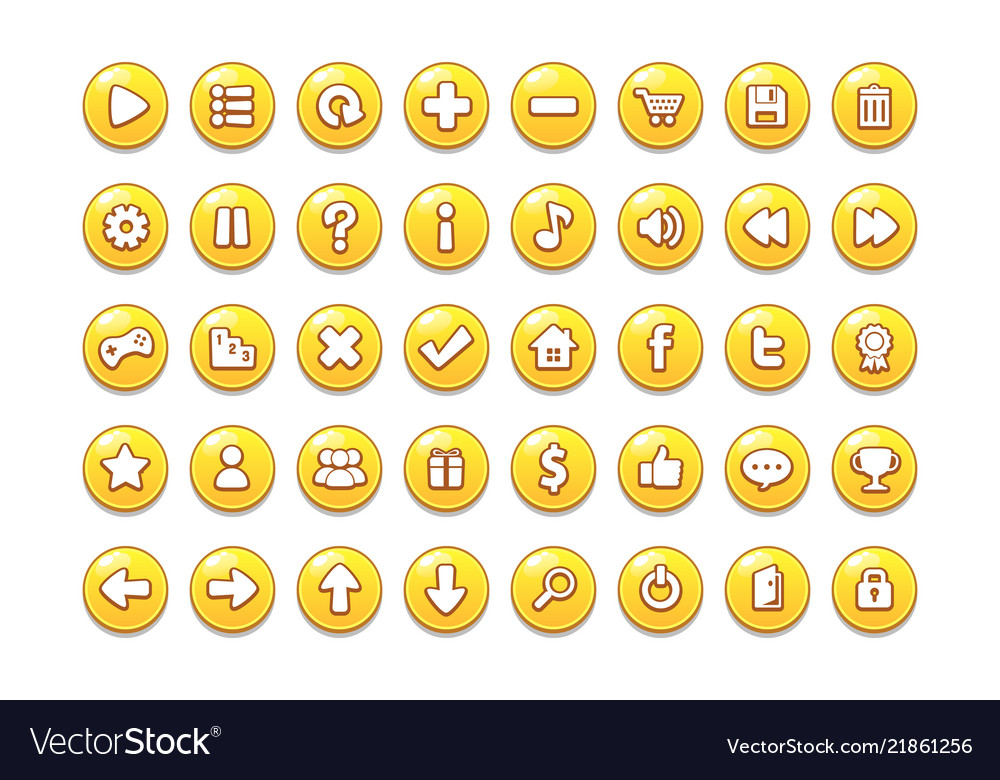 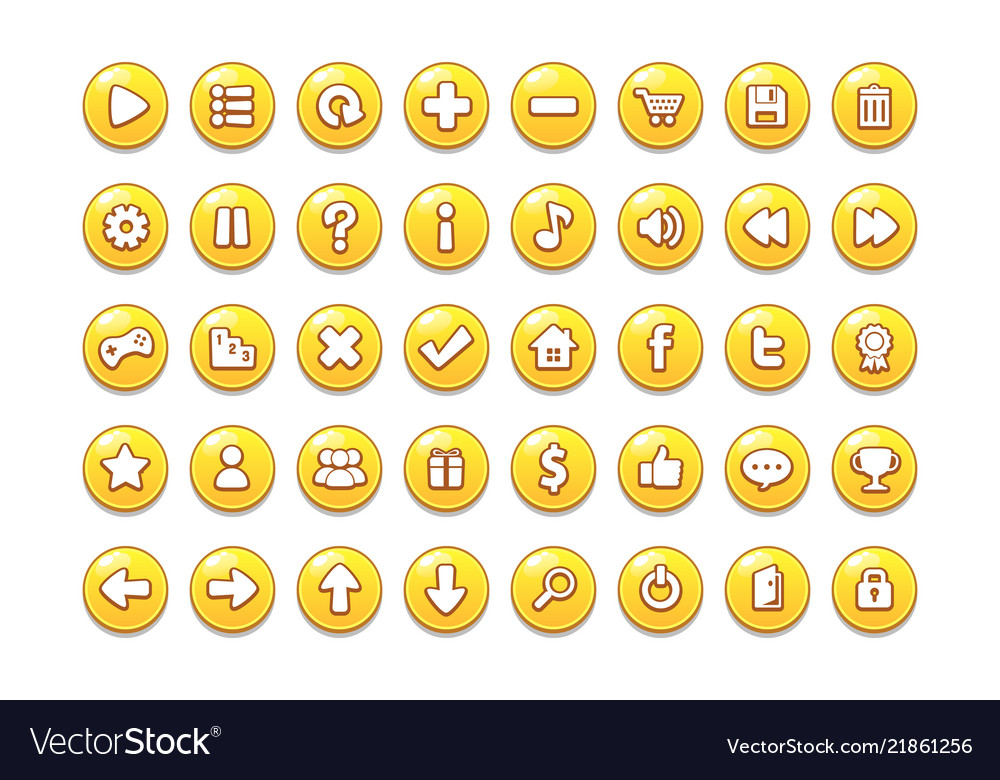 What did you do at the party?
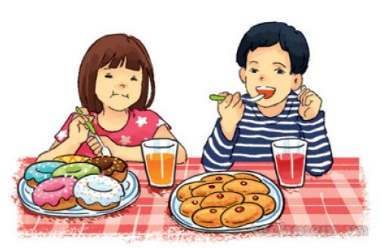 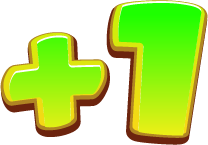 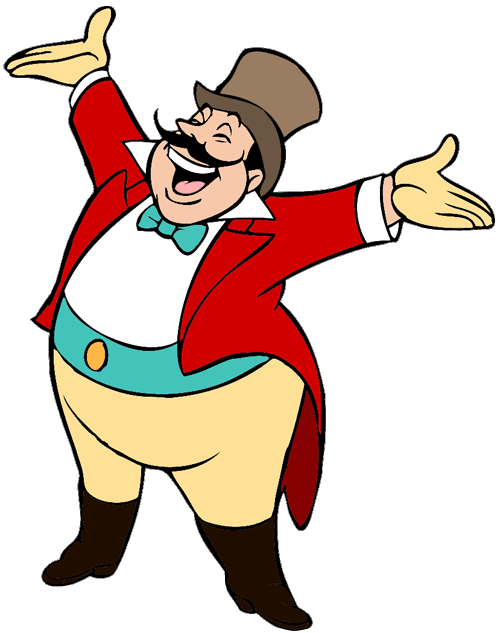 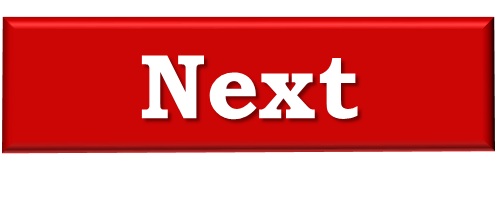 We had nice food and drink.
We have nice food and drink.
We eat nice food and drink.
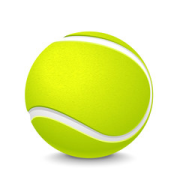 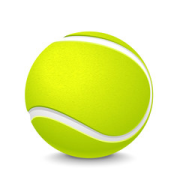 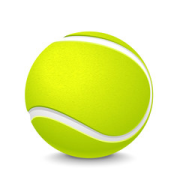 Next
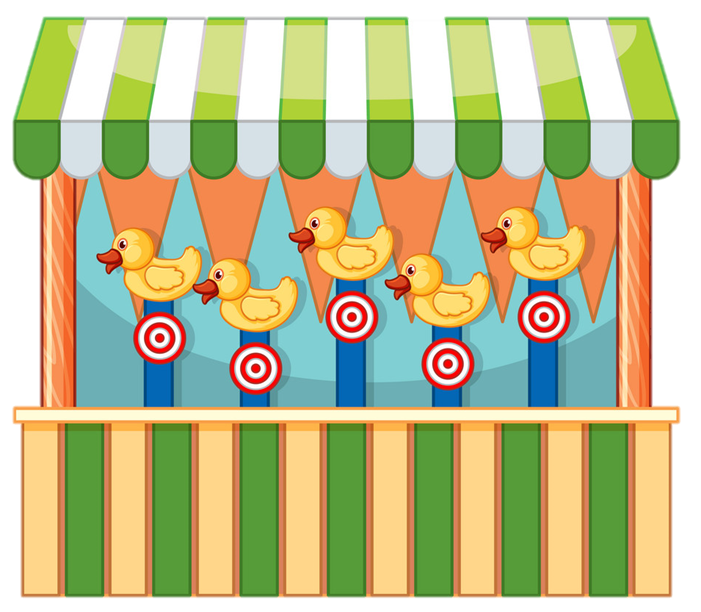 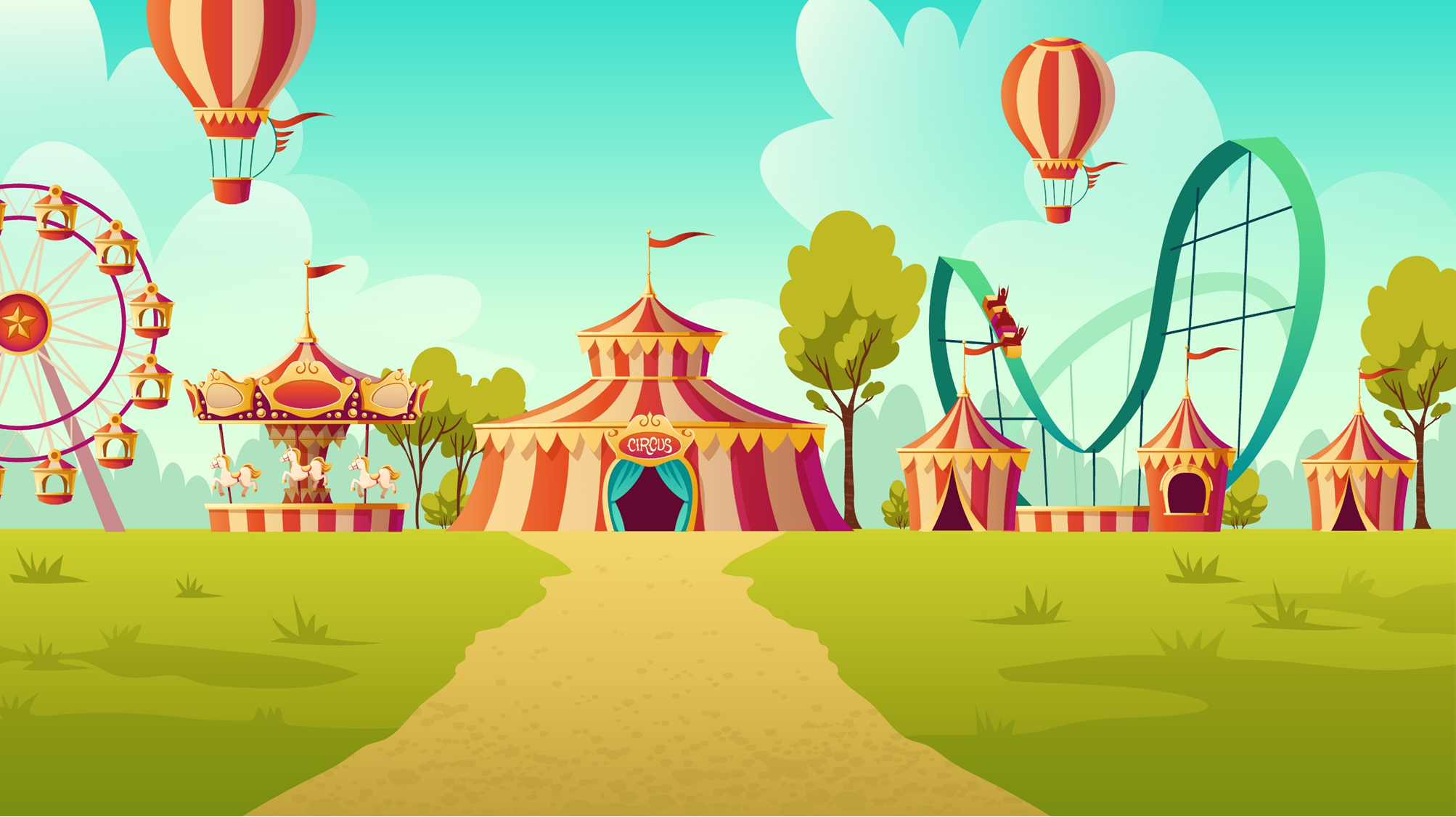 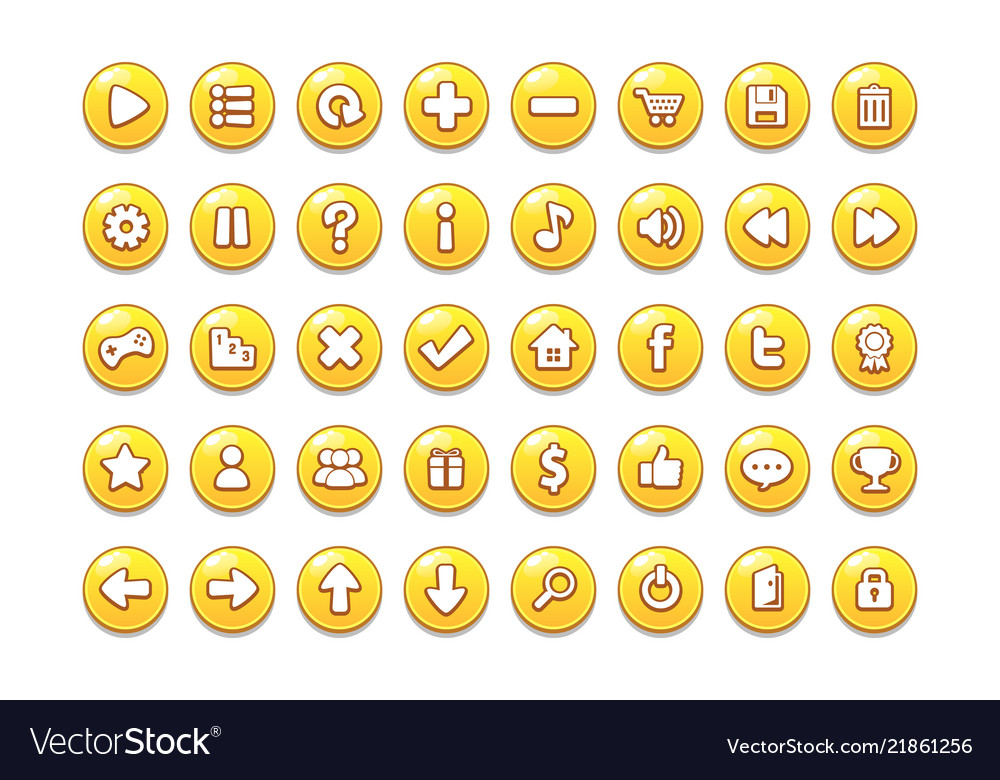 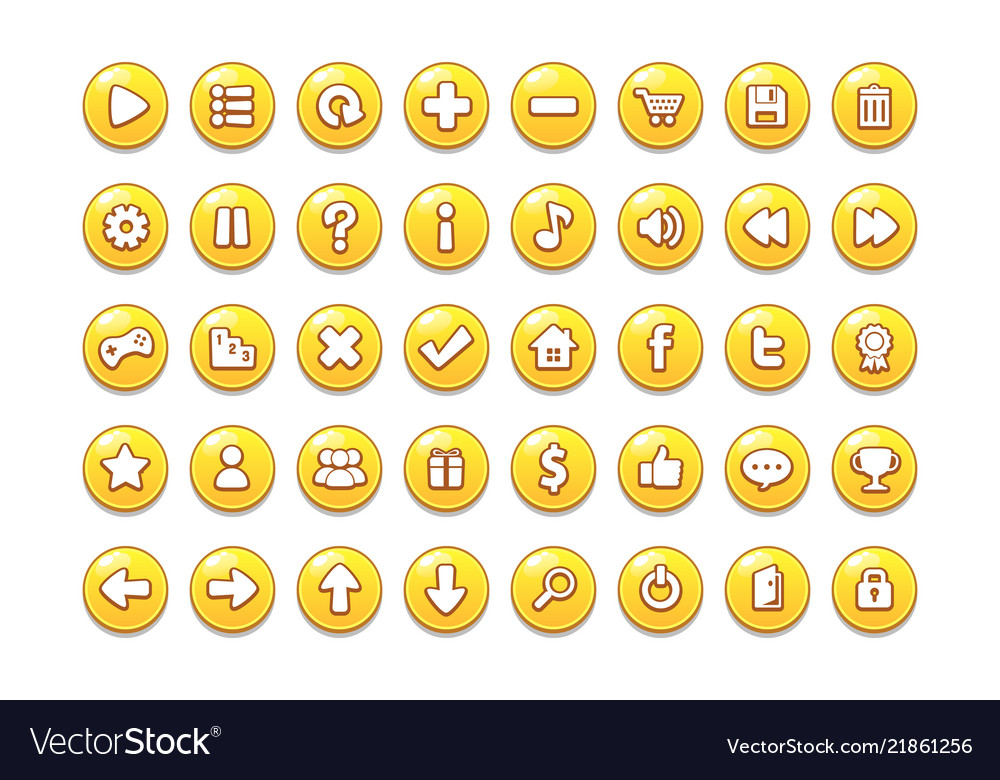 What did you do at the party?
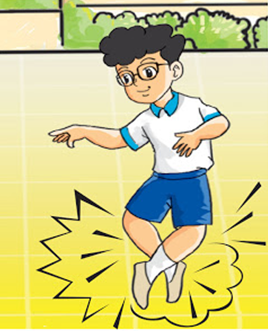 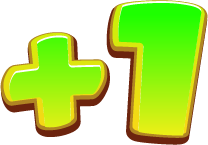 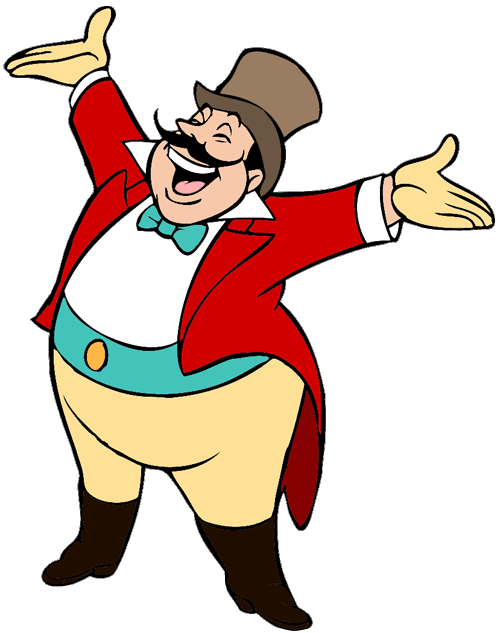 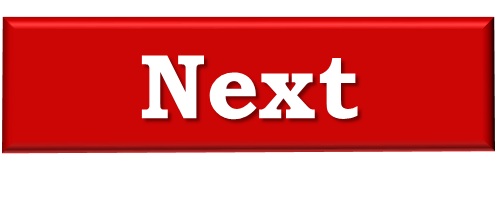 We dances happily.
We dance happily.
We danced happily.
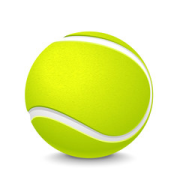 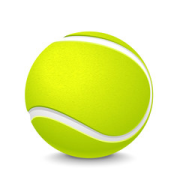 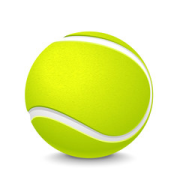 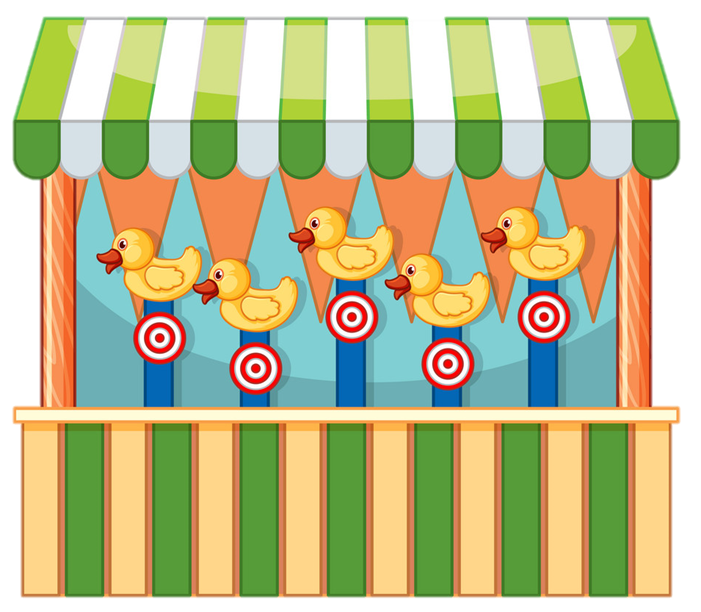 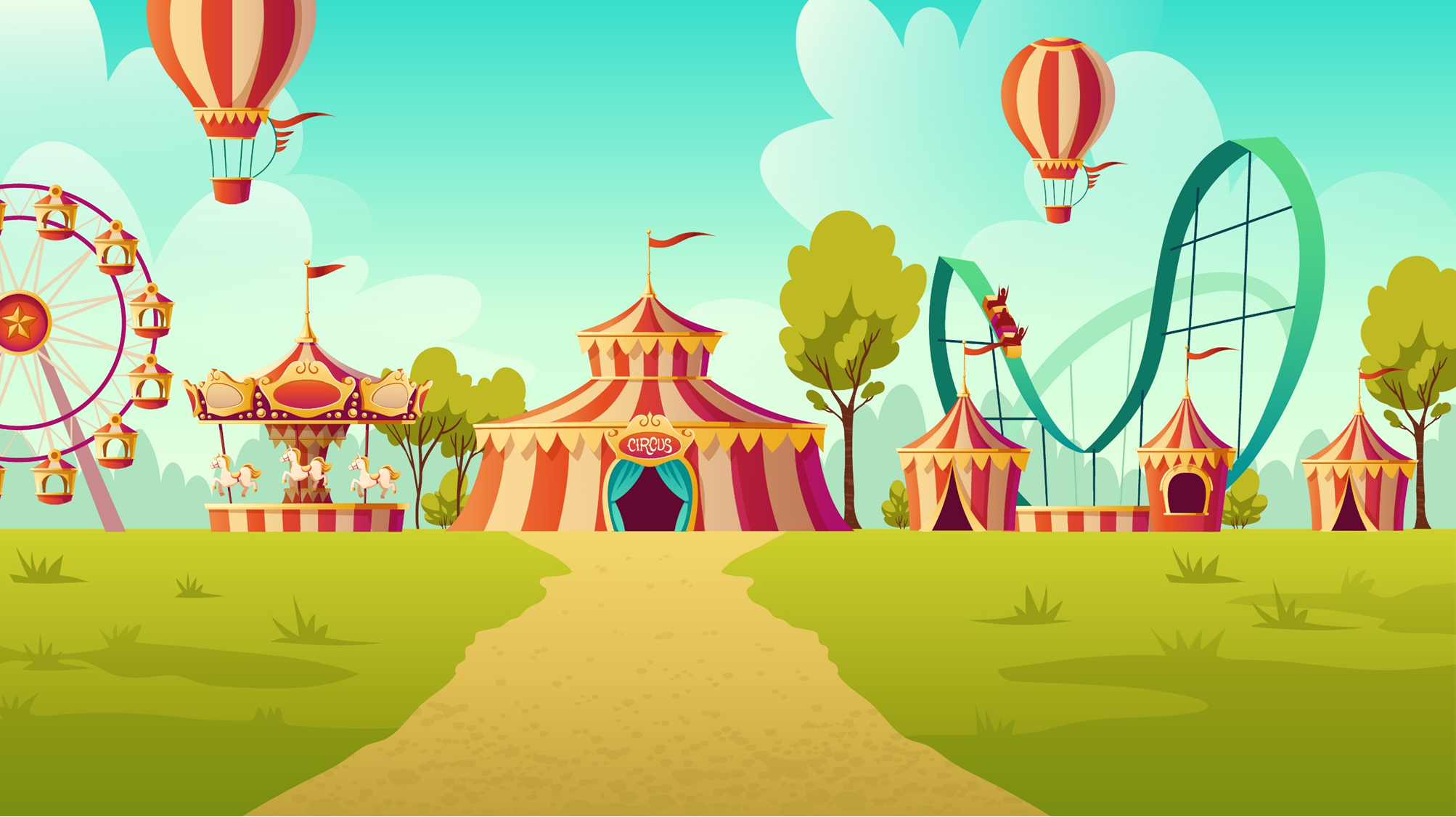 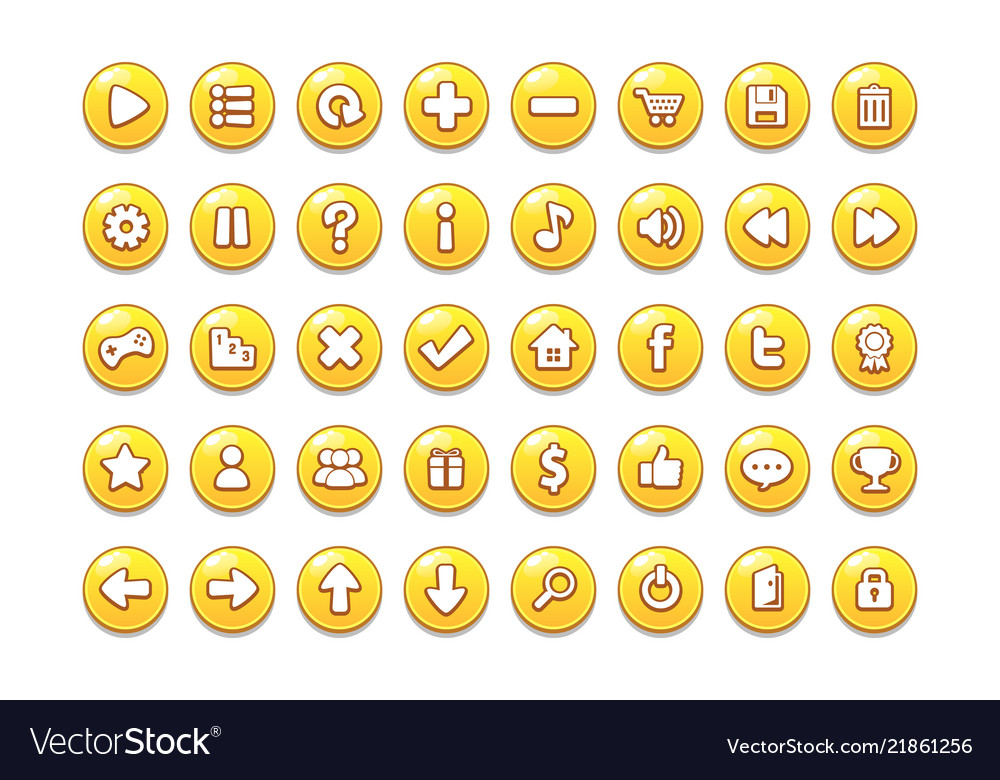 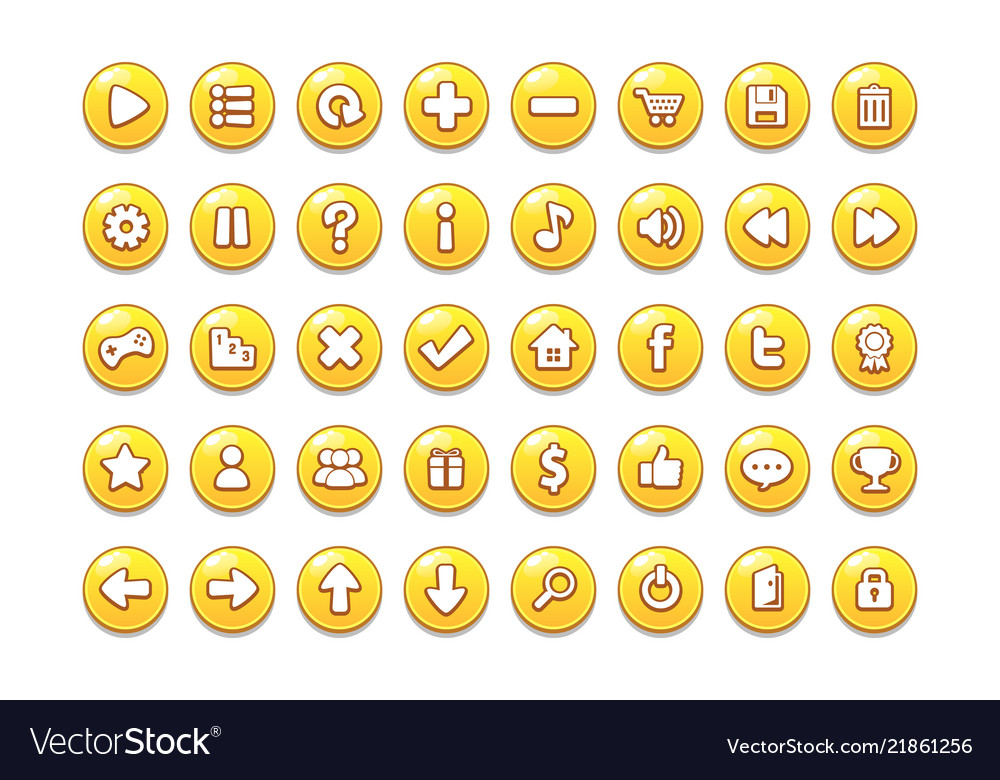 What did you do at the party?
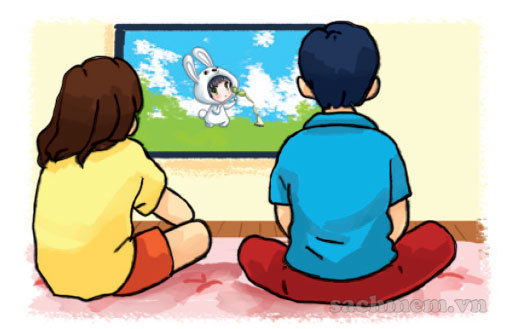 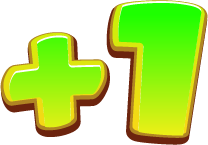 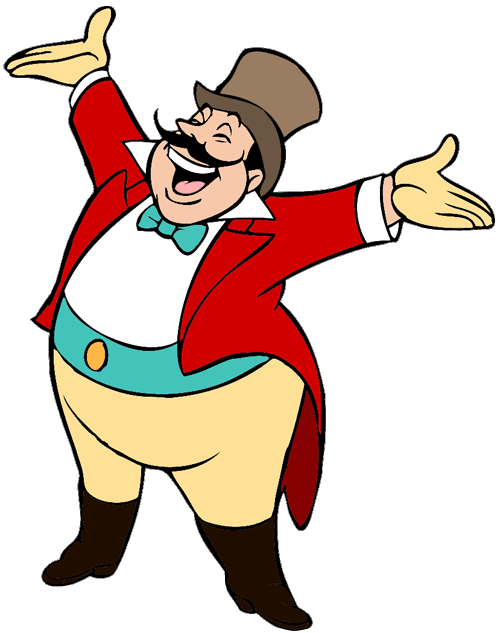 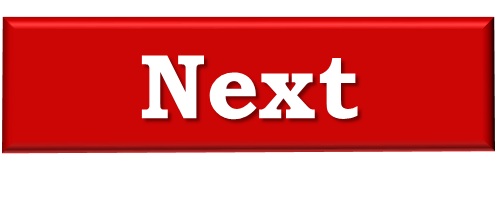 We watched cartoon.
We watch cartoon.
We watches cartoon.
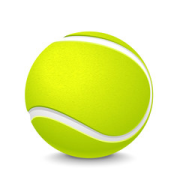 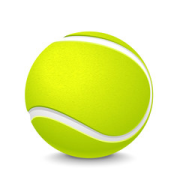 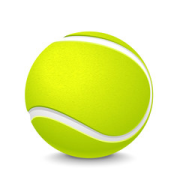 Next
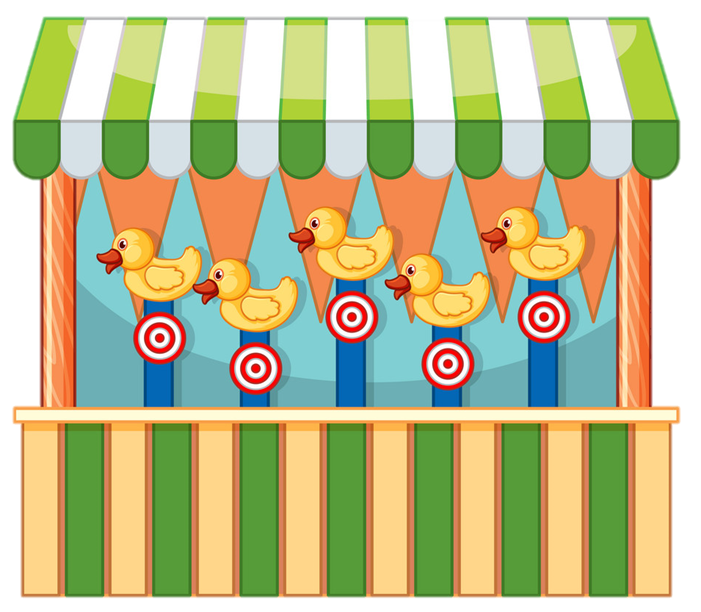 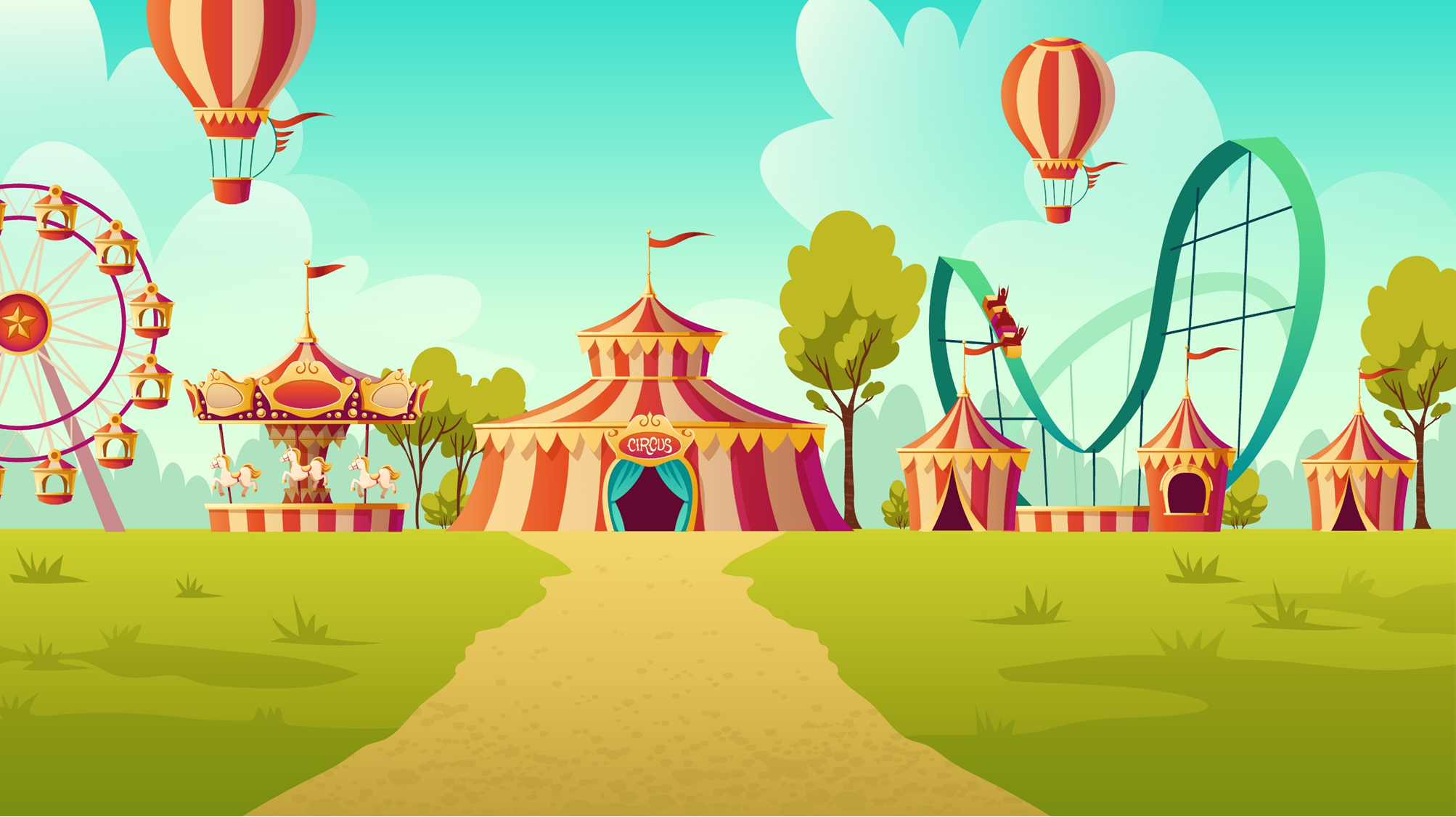 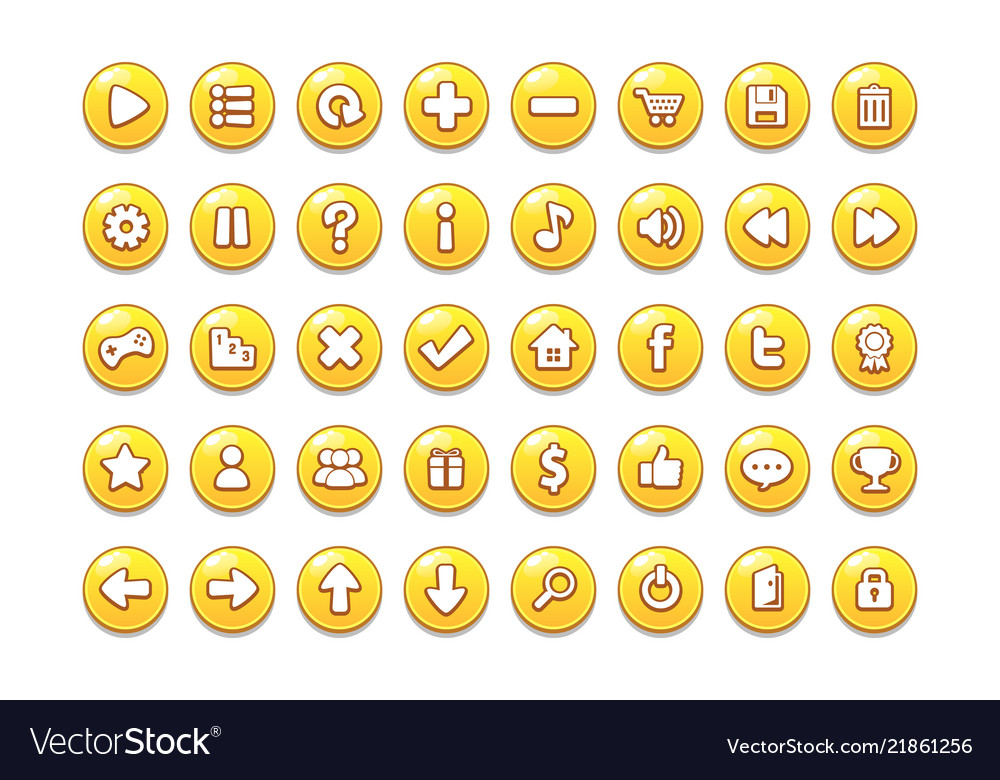 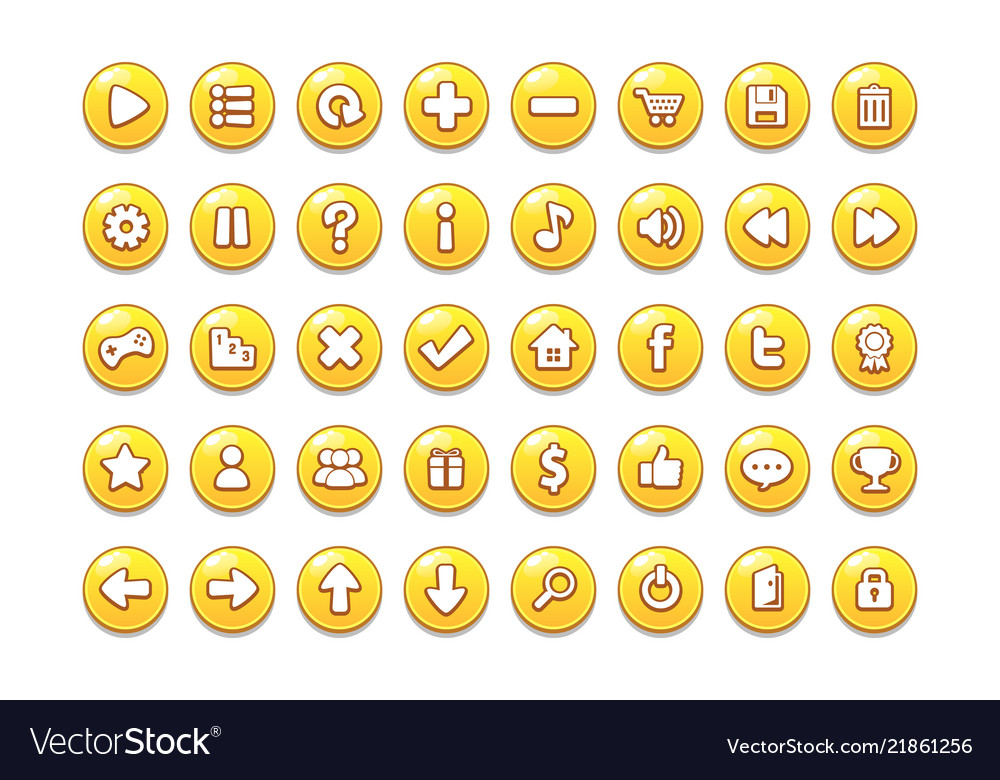 What ___ you do at the party?
We had nice food and drink.
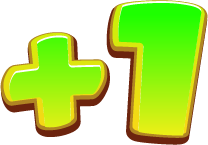 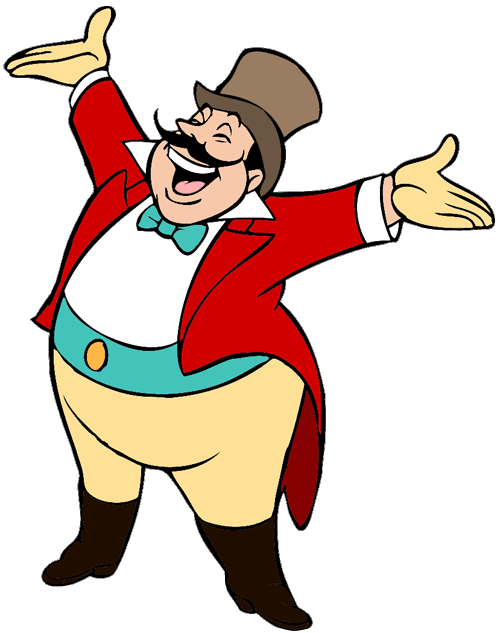 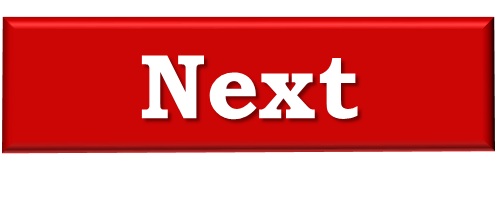 do
did
was
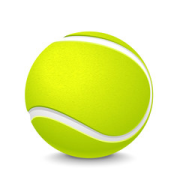 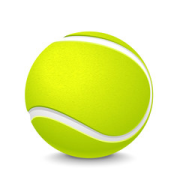 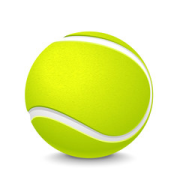 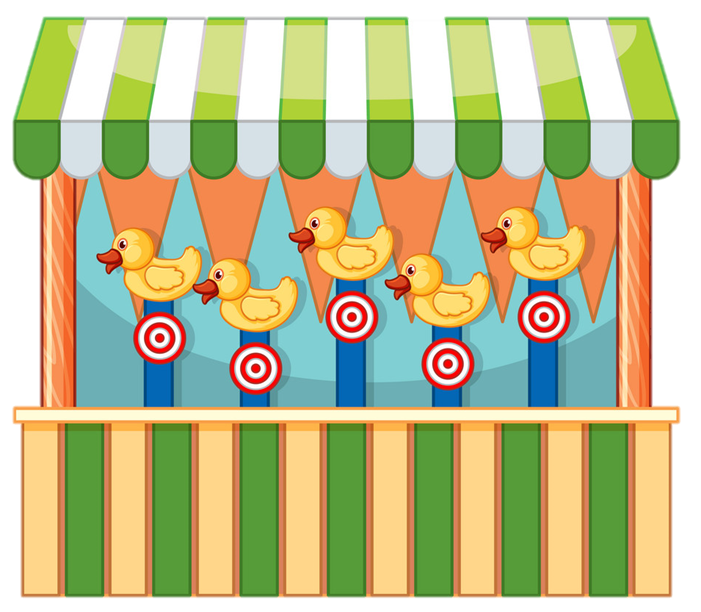 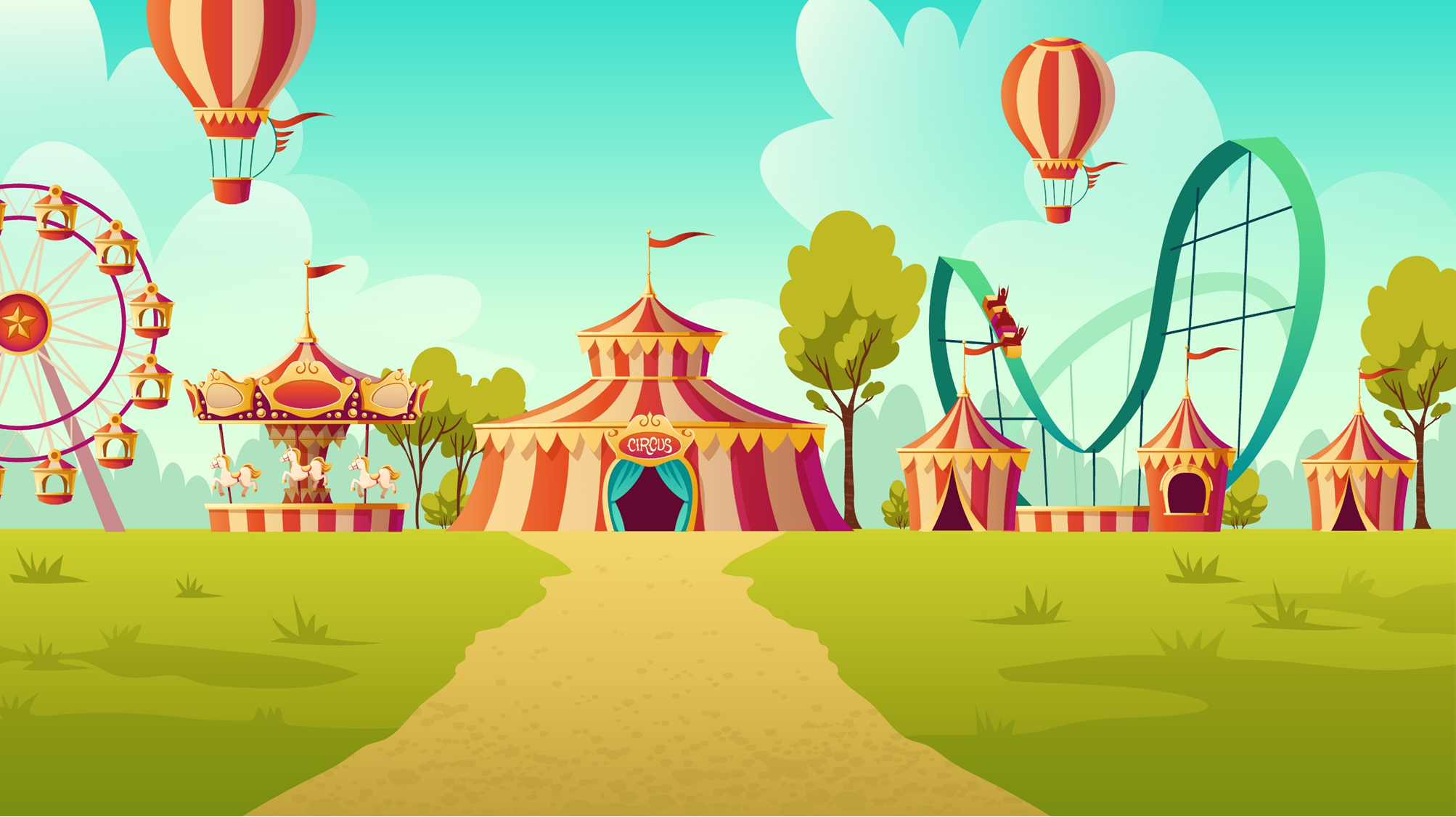 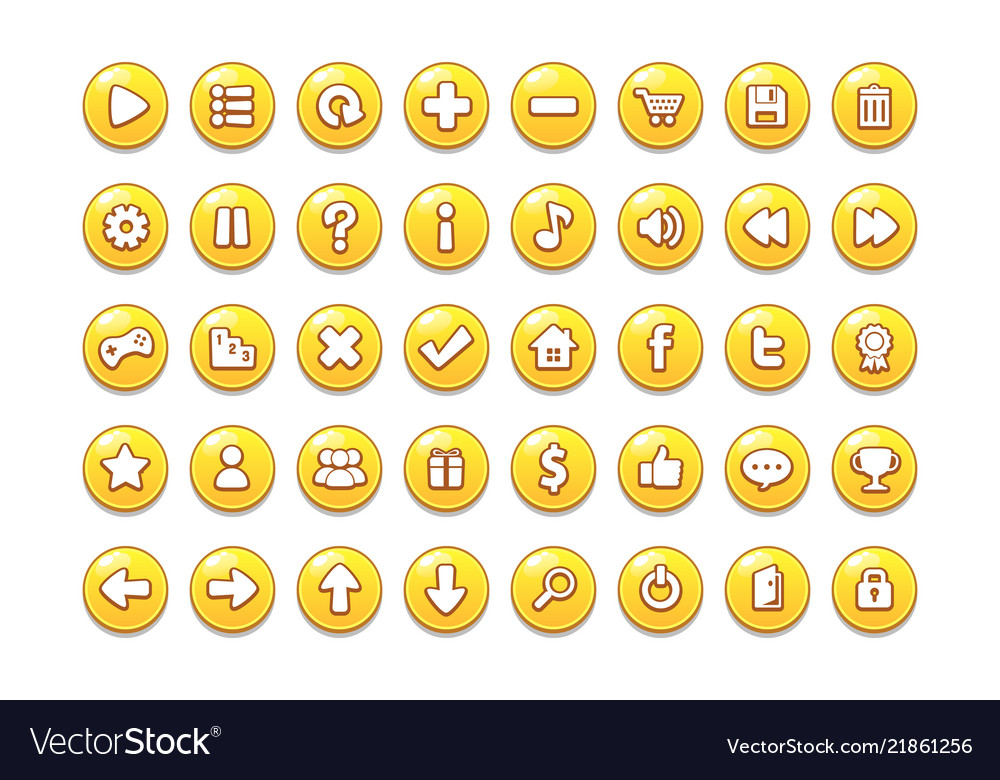 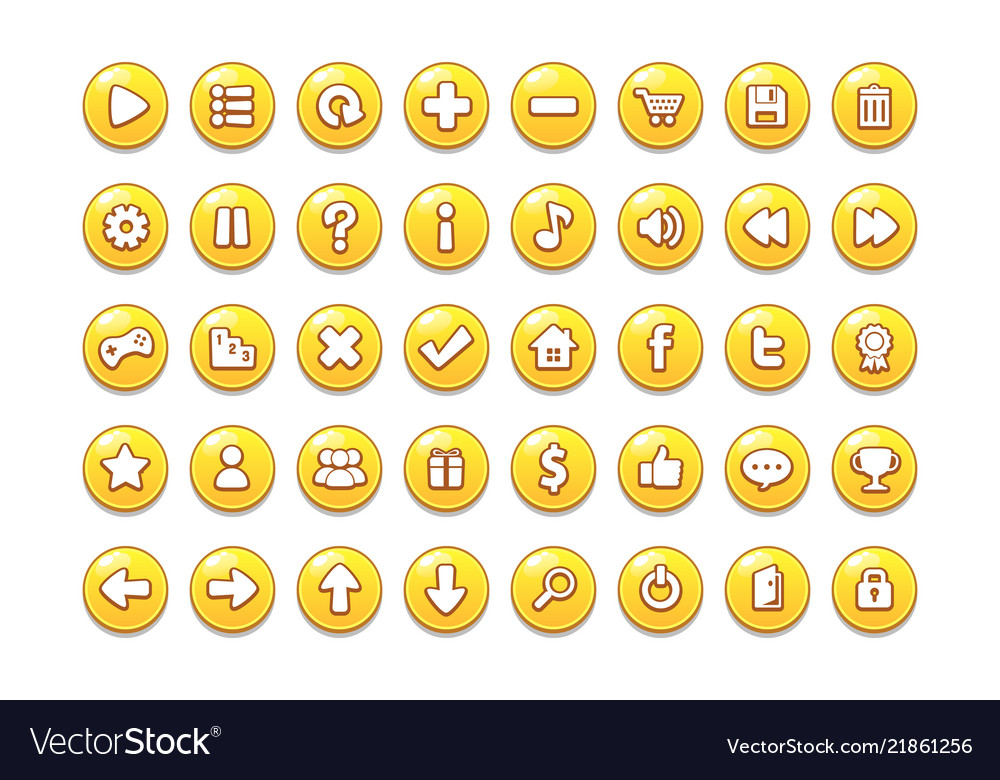 What did you ____ 
at the party?
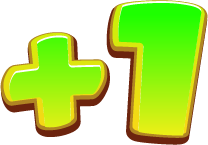 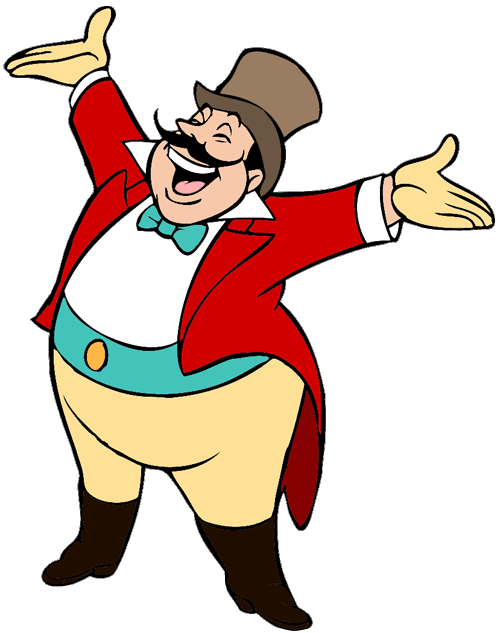 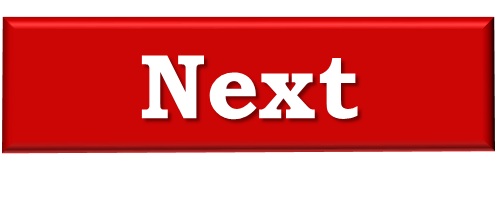 was
did
do
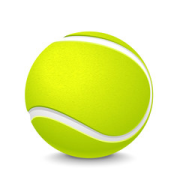 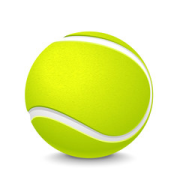 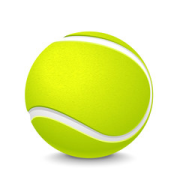 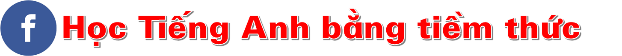 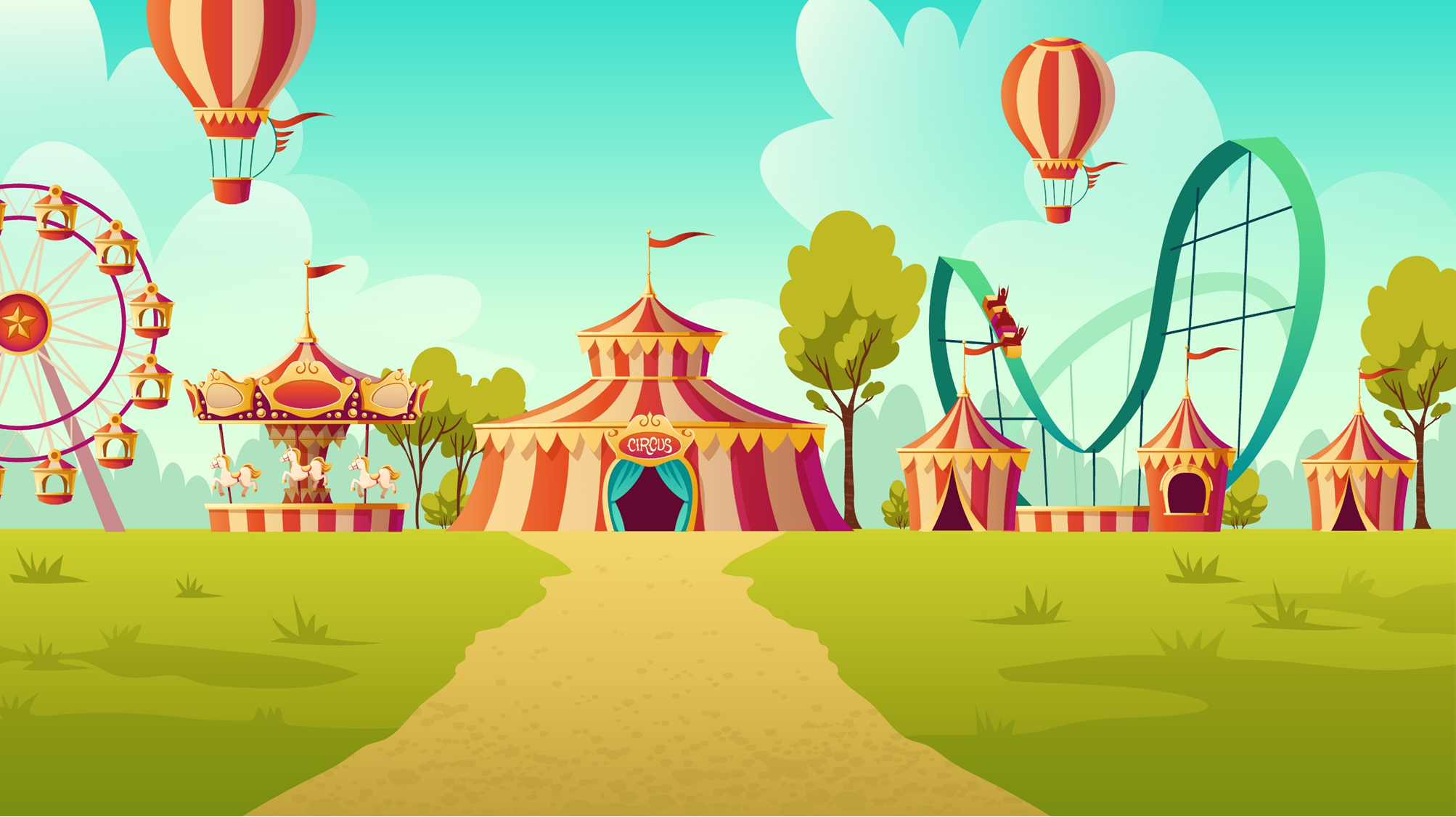 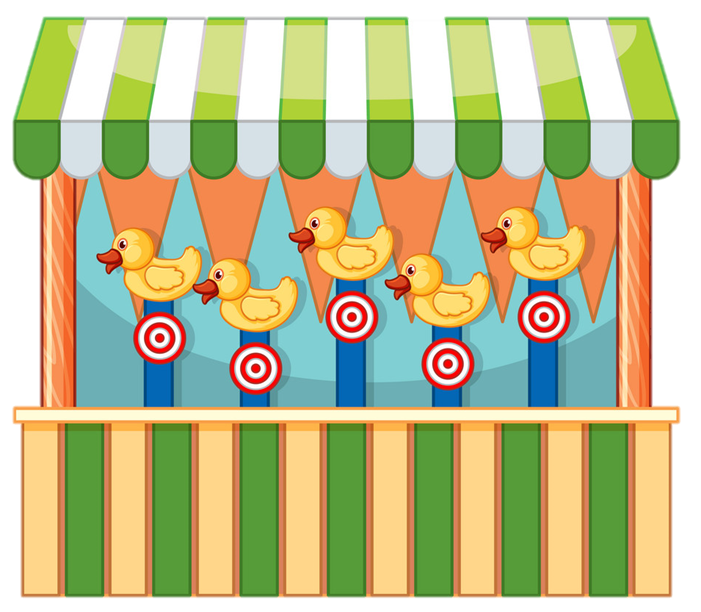 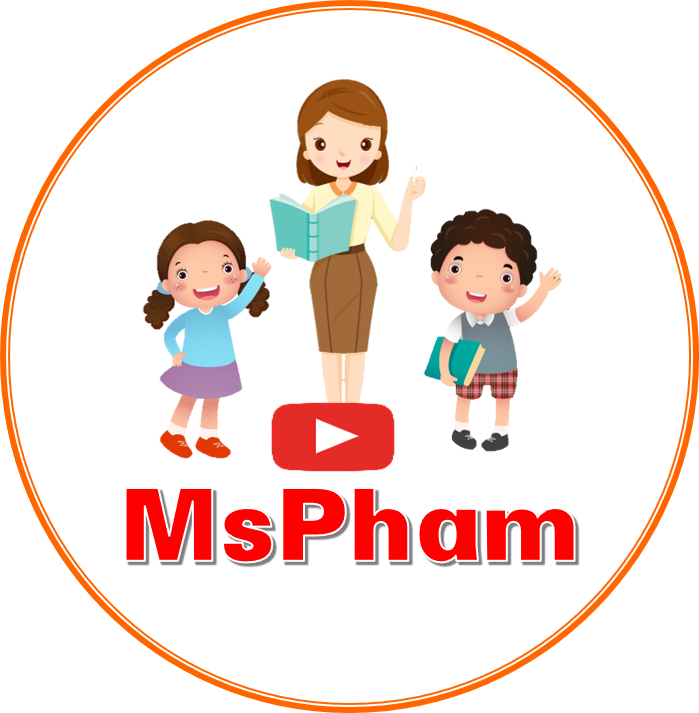 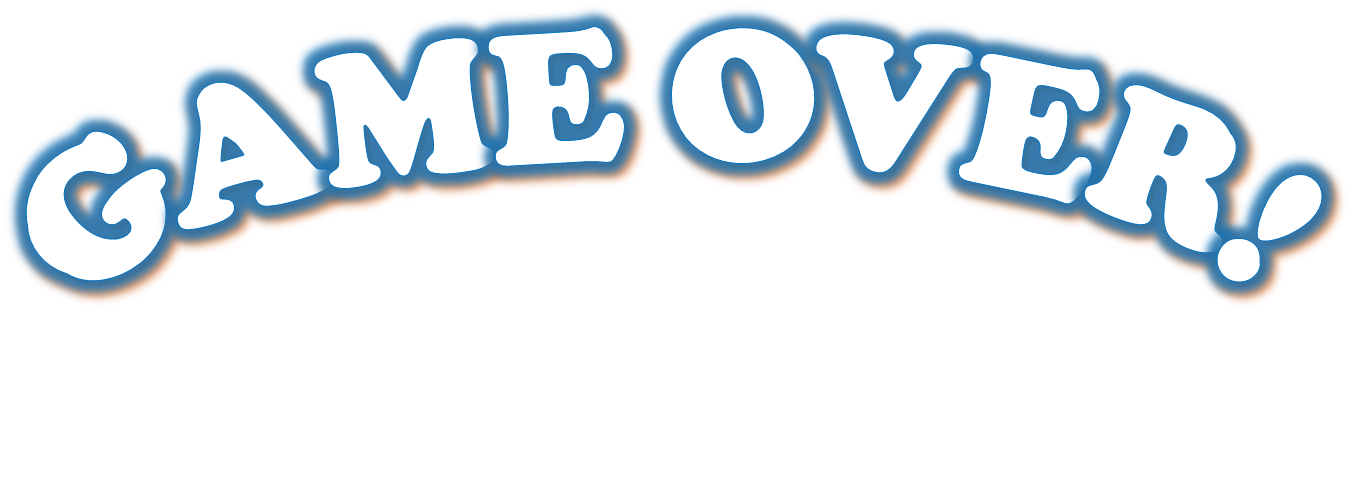 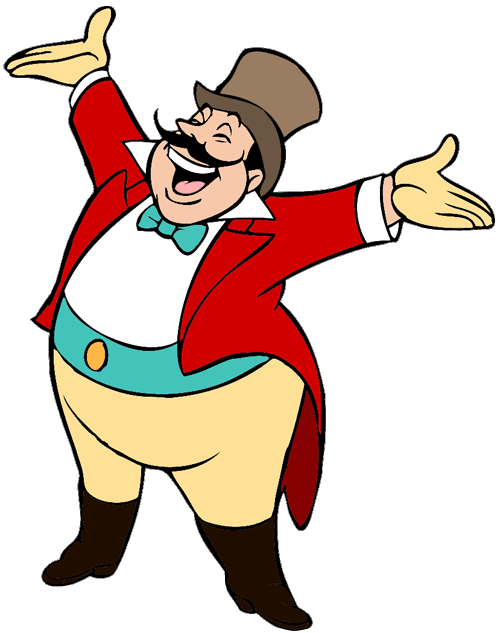 Ms Huyền Phạm
0936.082.789
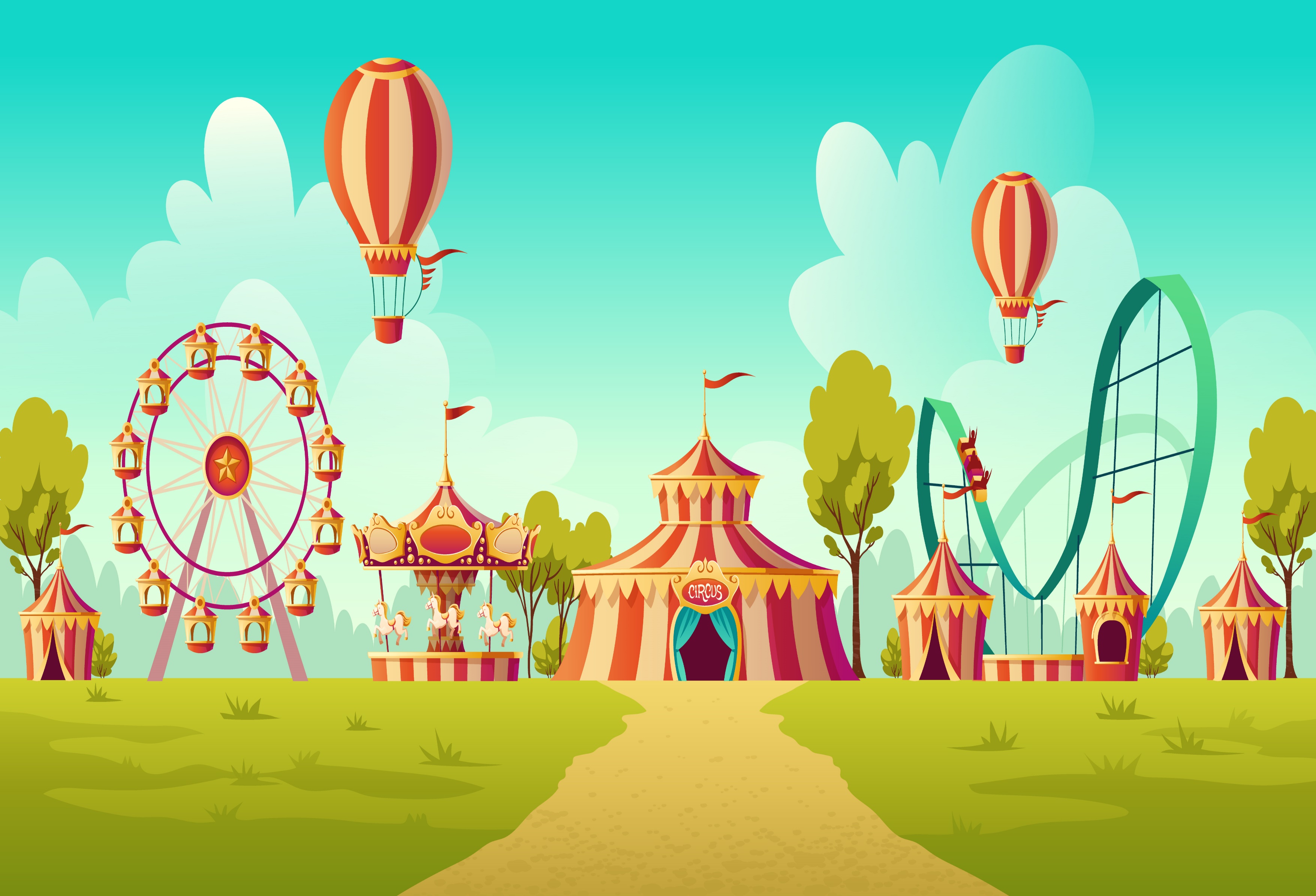 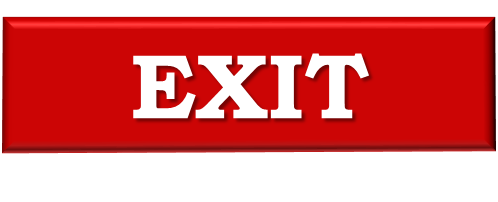 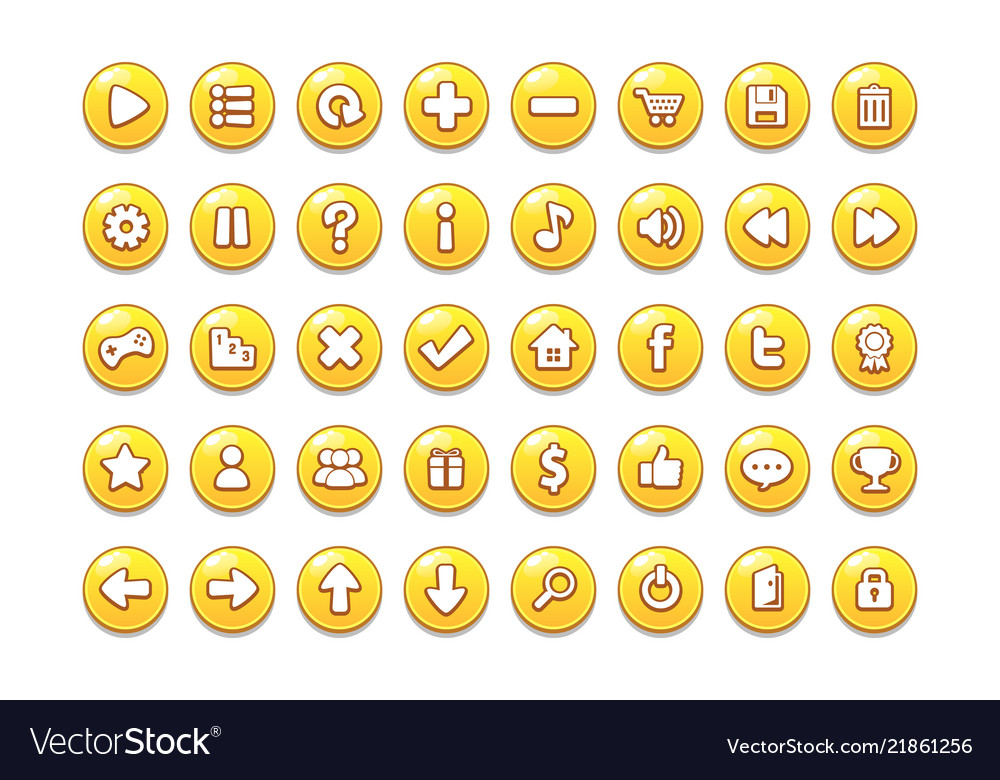 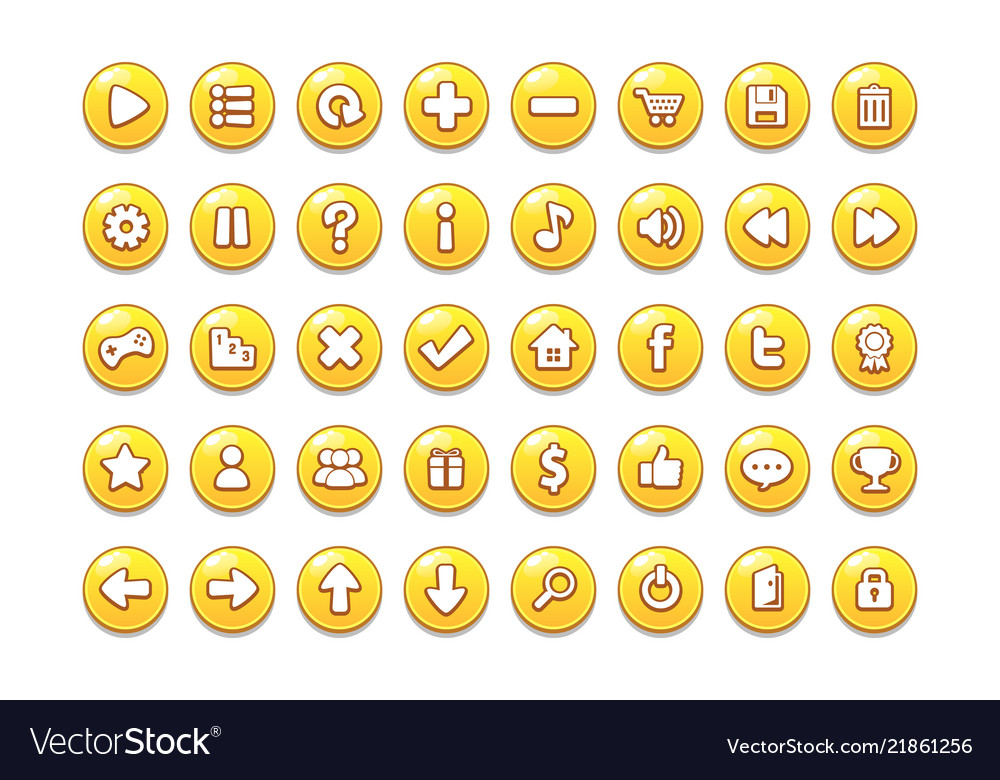 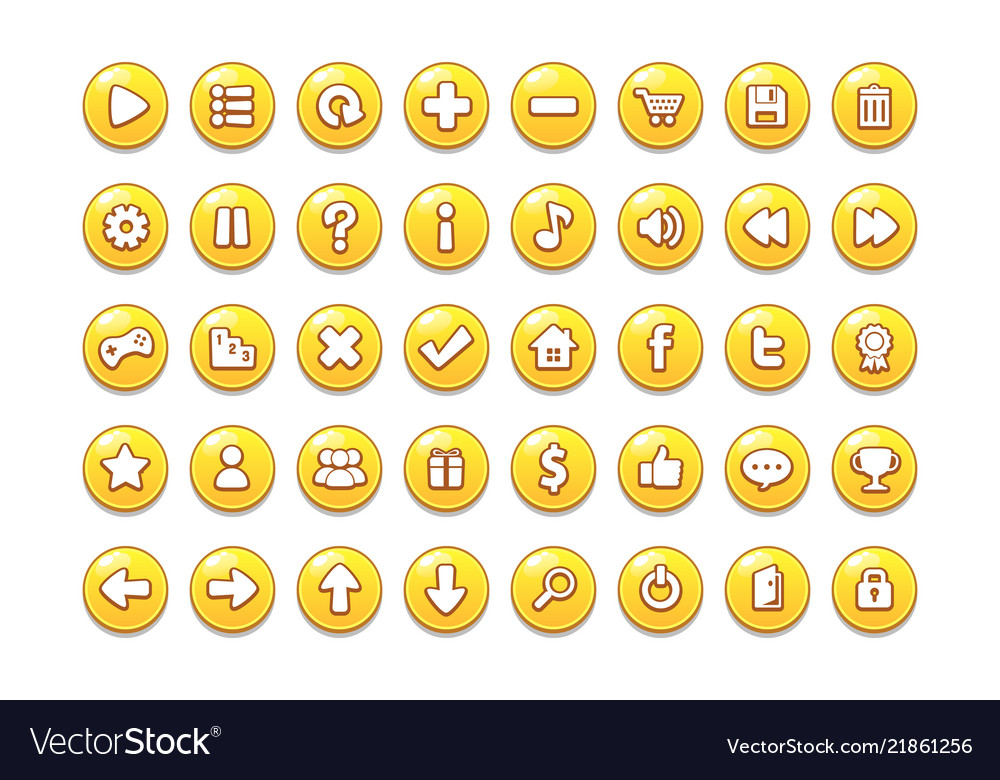 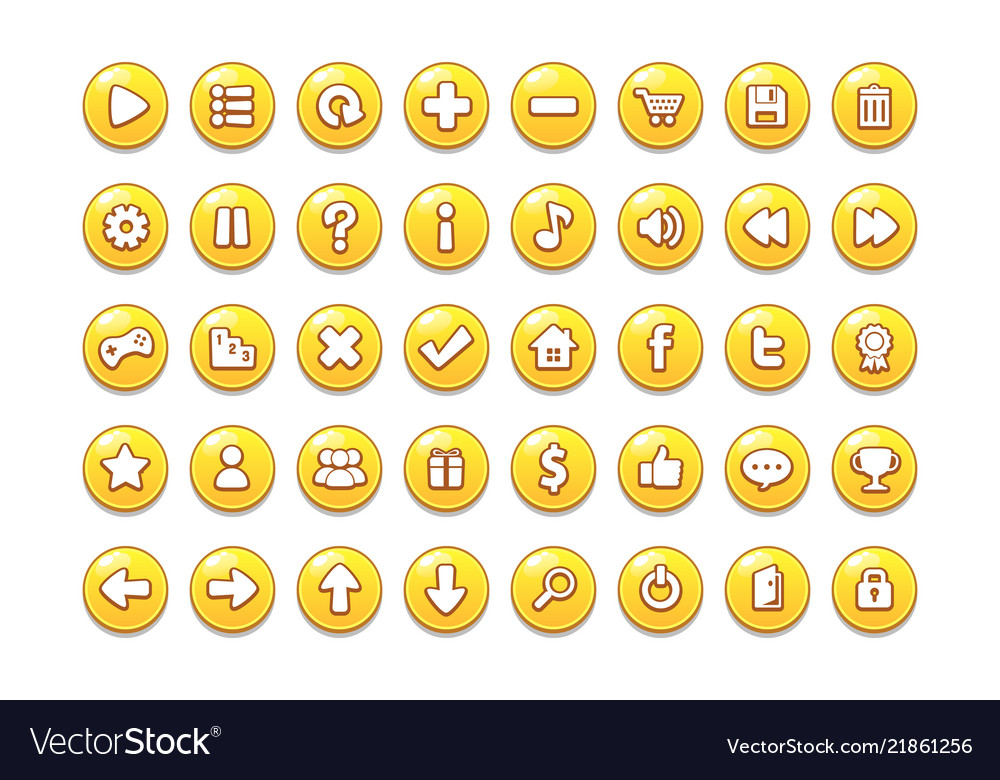 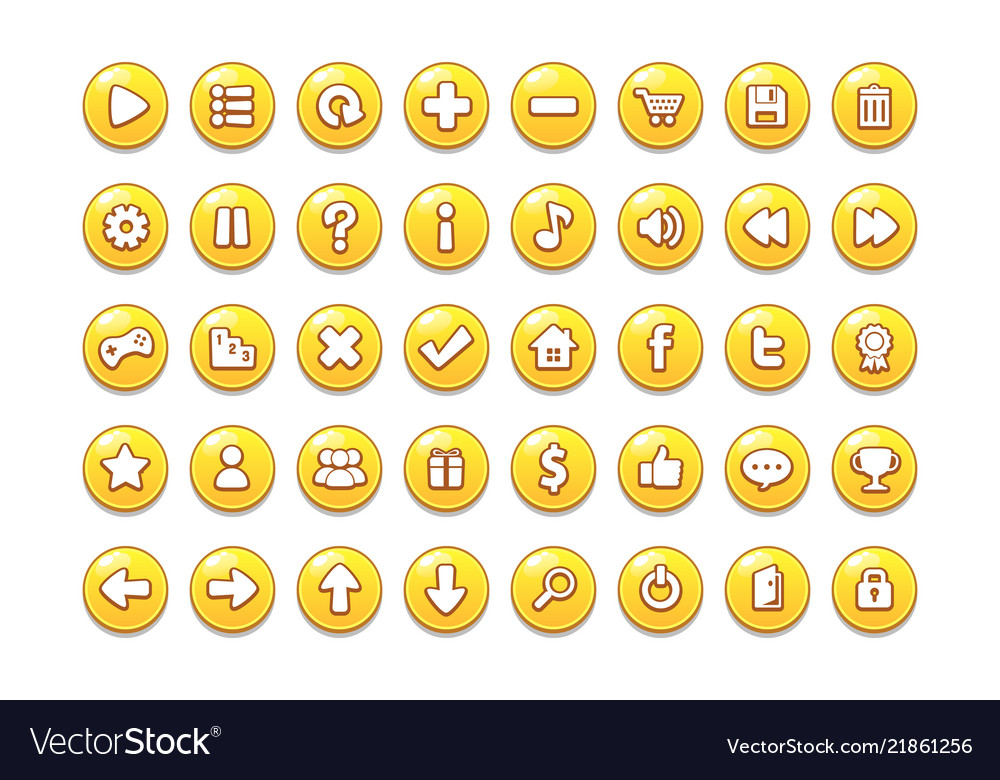 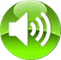 4. Listen and circle
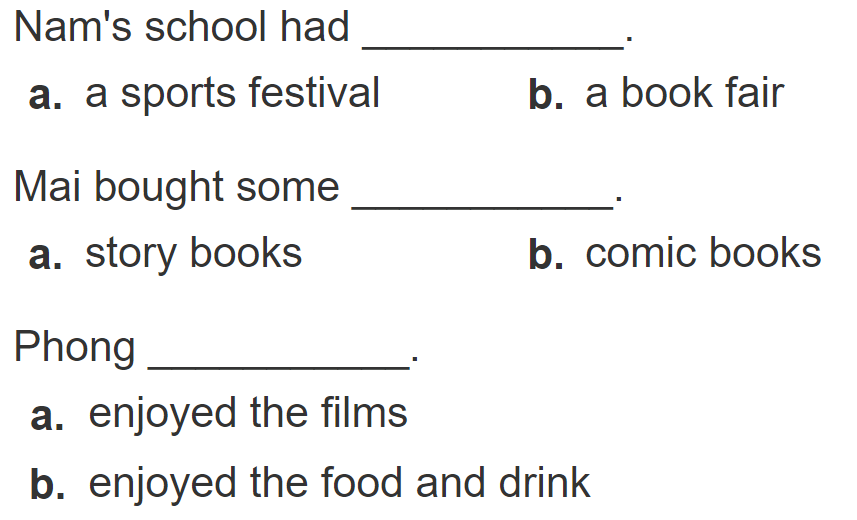 1
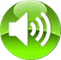 2
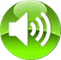 3
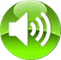 5. Write about you.
Where were you yesterday? 
__________________________________.
2. What did you do there? 
__________________________________.
3. Did you enjoy it? 
__________________________________.
6. Let’s play
THANK YOU!
Welcome to join with me!
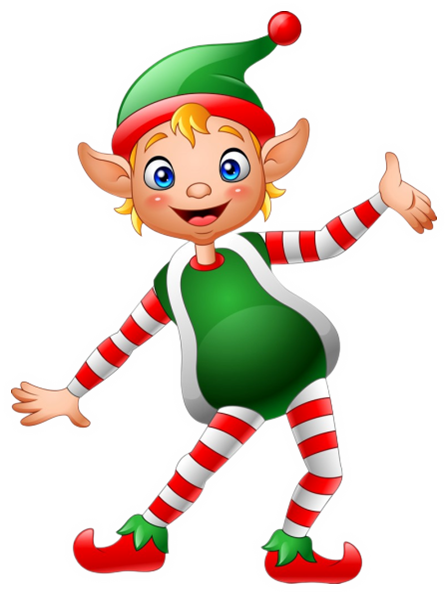